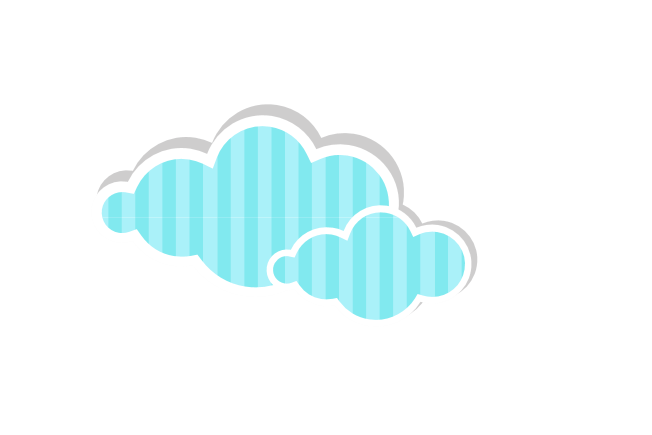 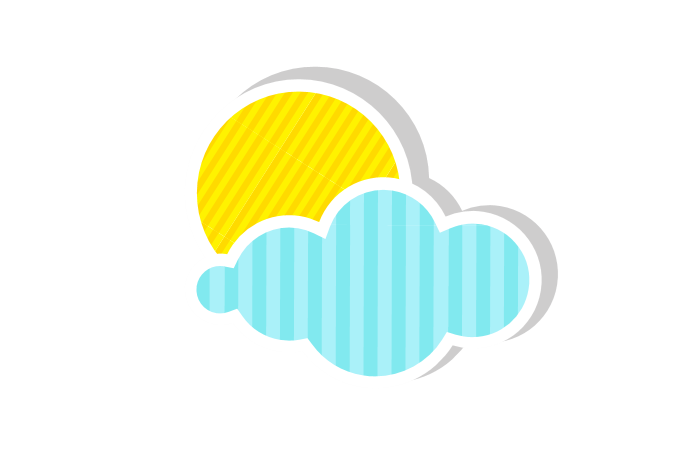 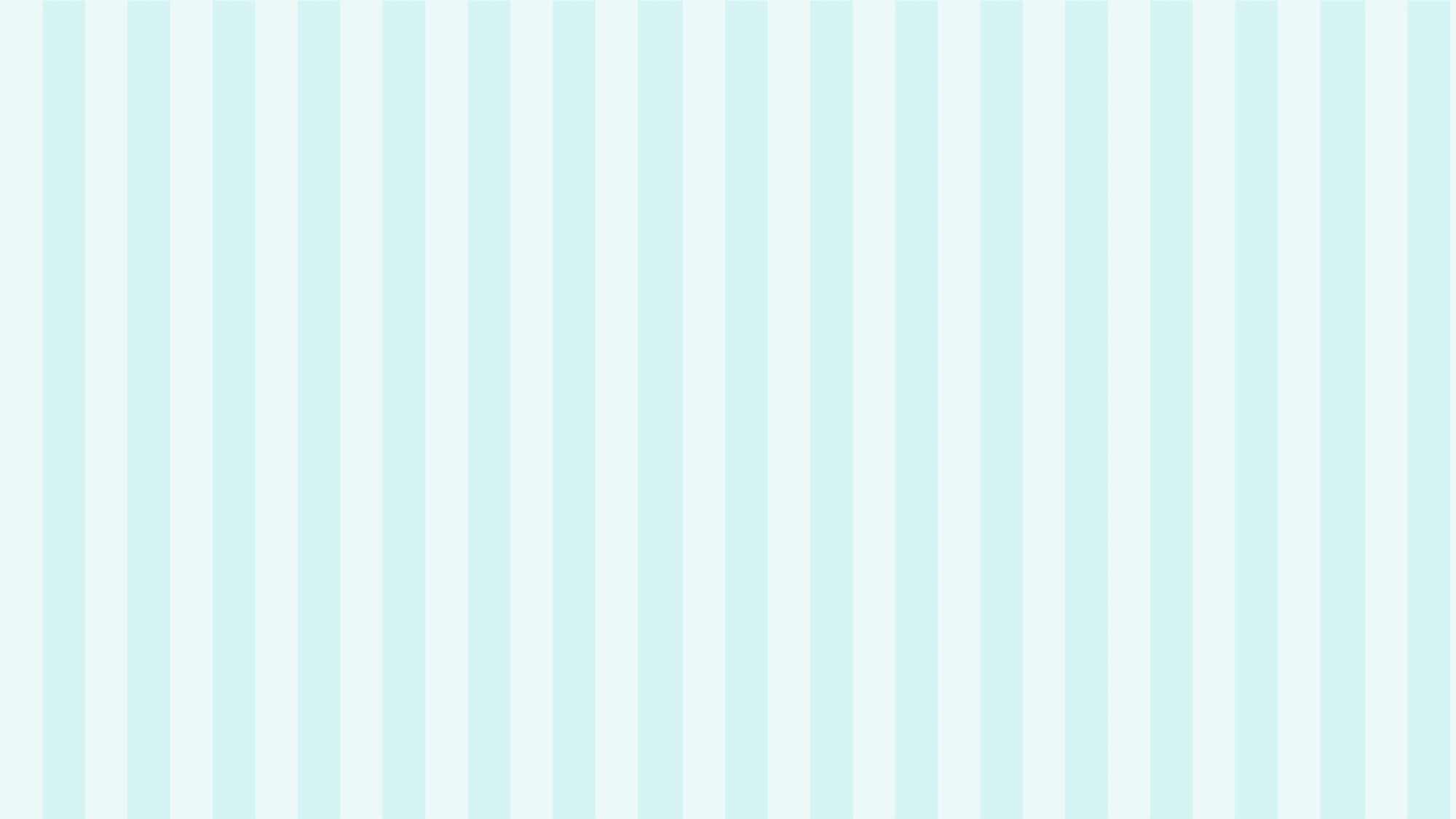 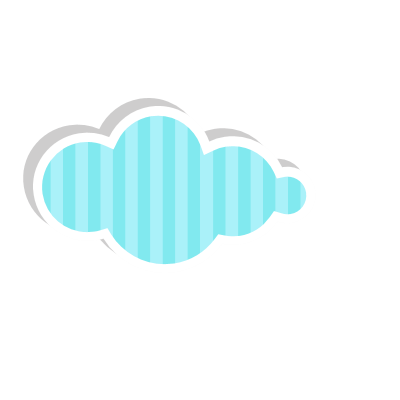 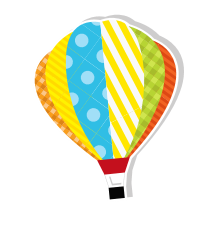 Toán
BA ĐIỂM THẲNG HÀNG
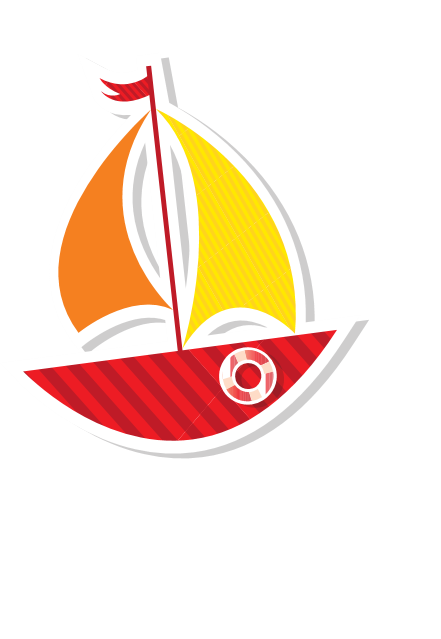 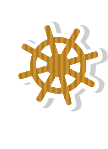 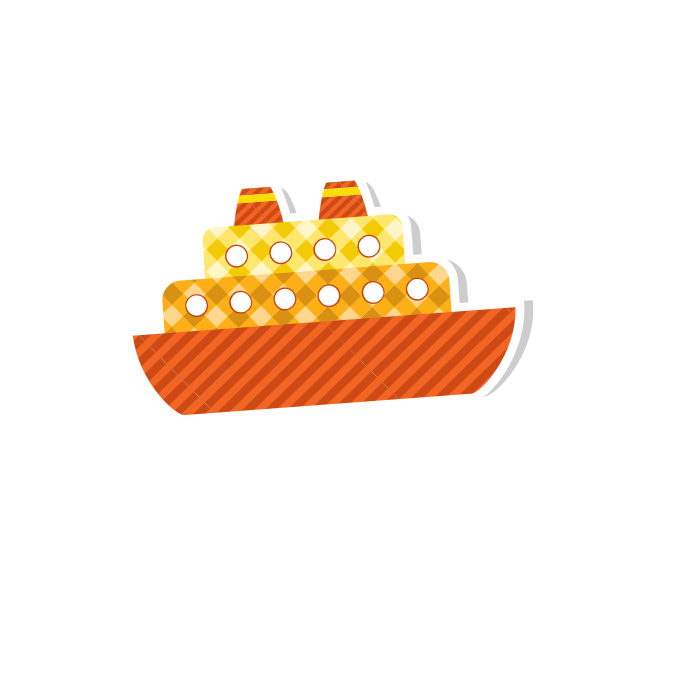 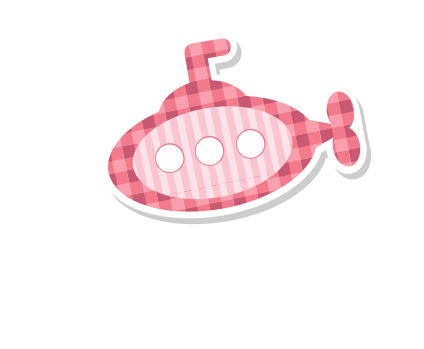 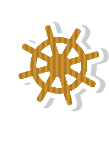 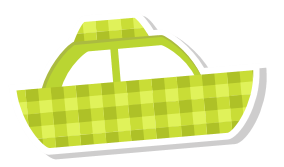 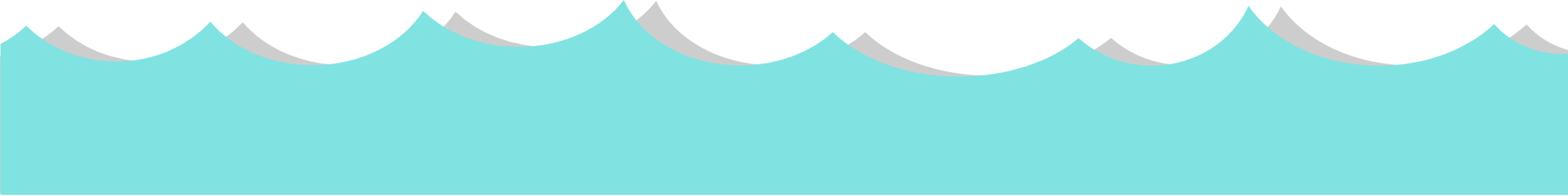 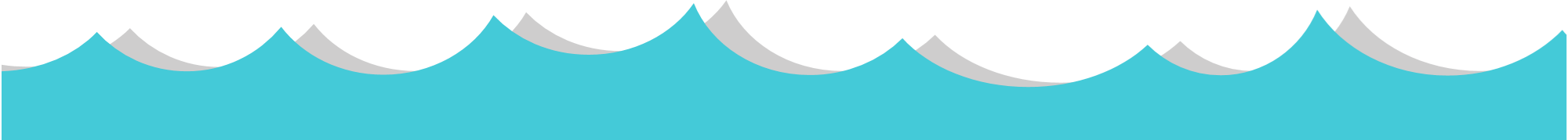 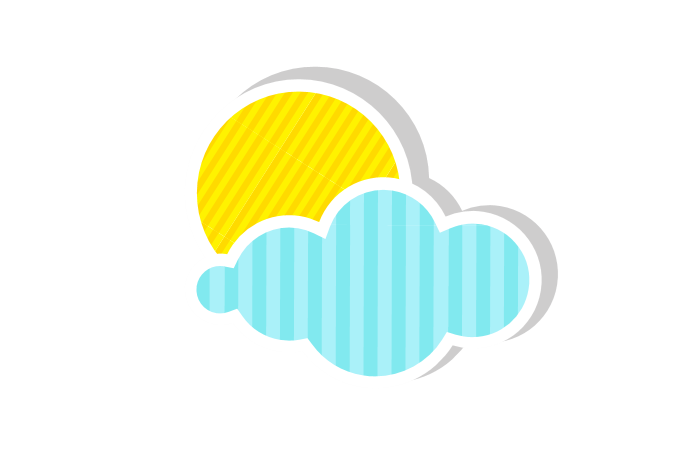 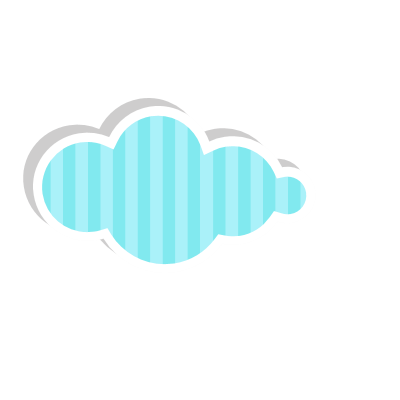 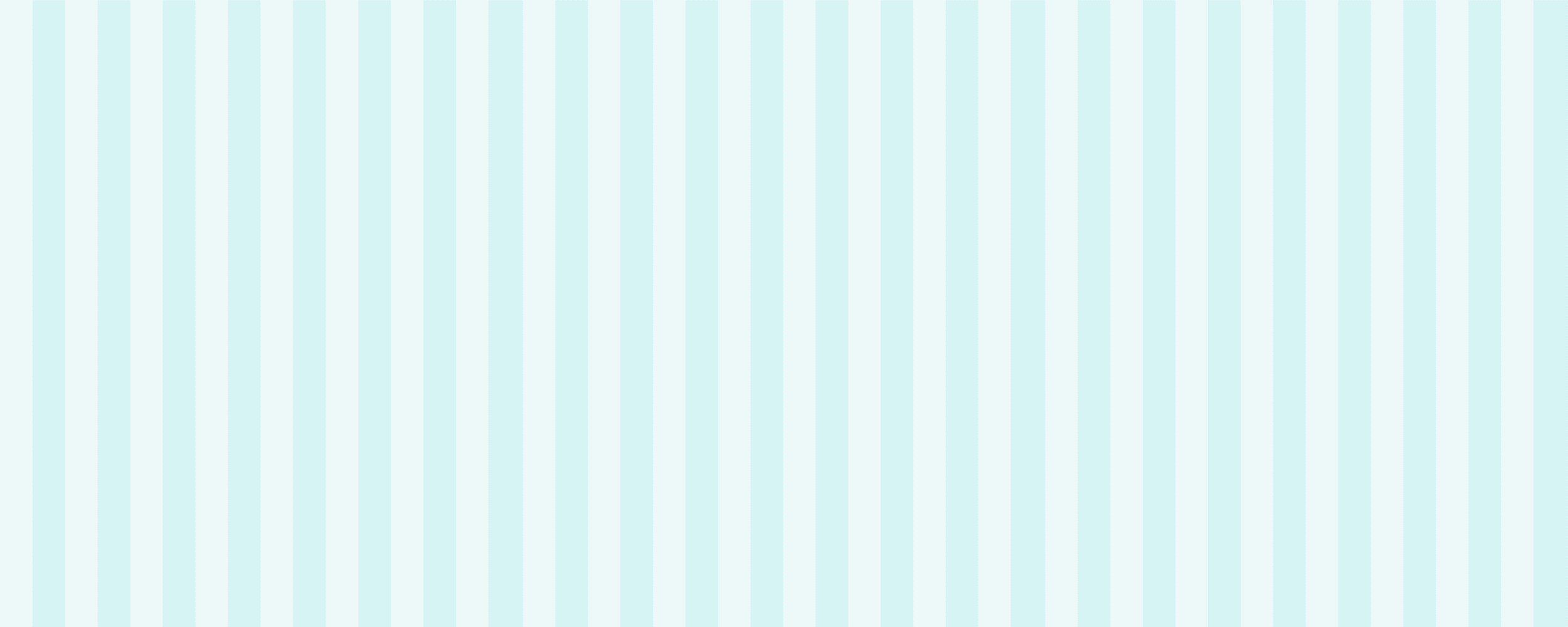 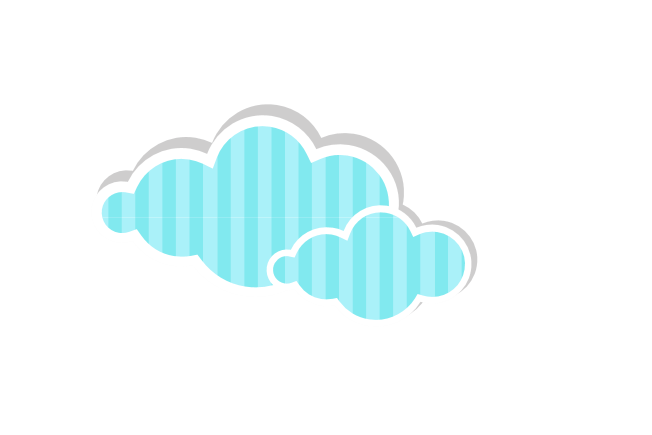 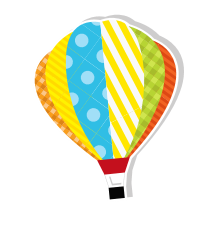 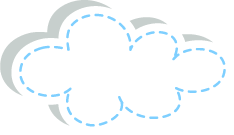 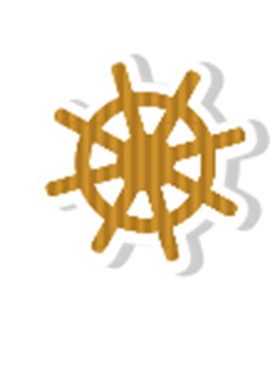 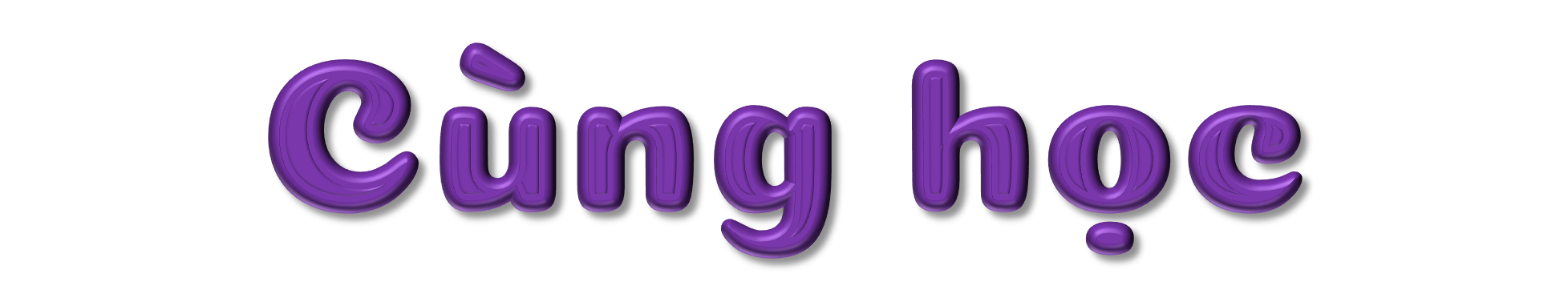 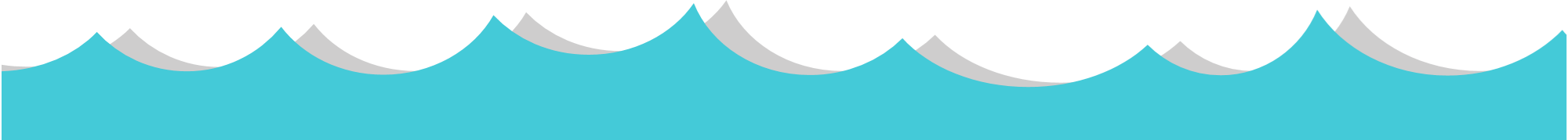 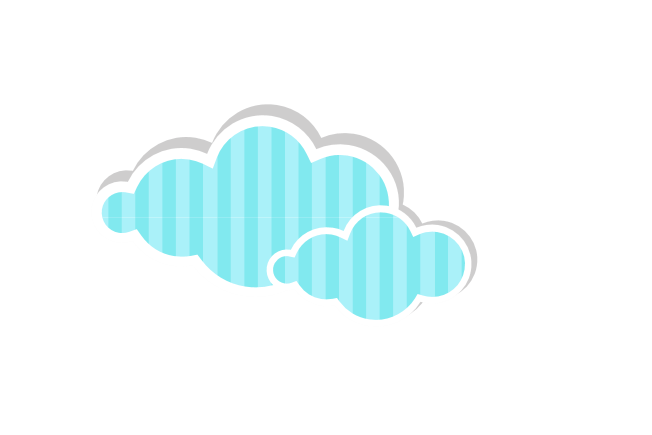 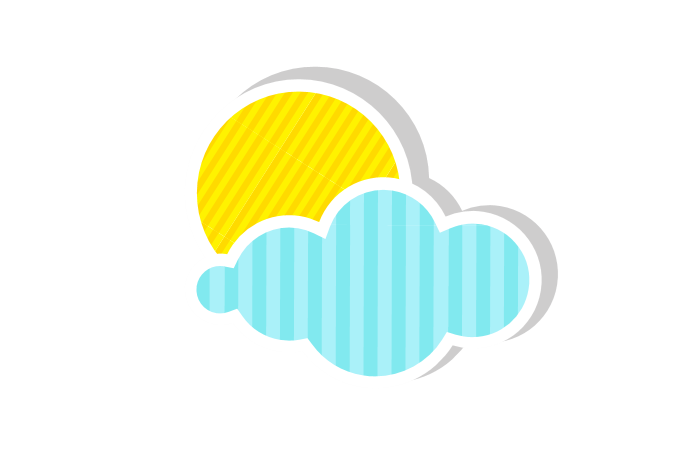 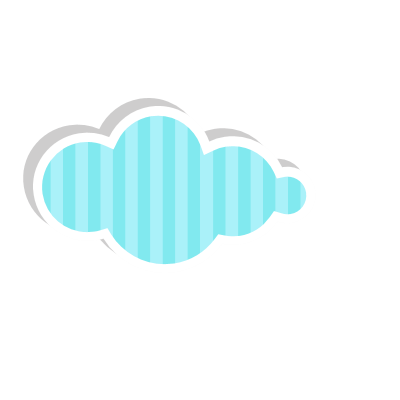 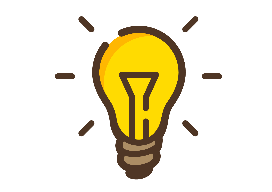 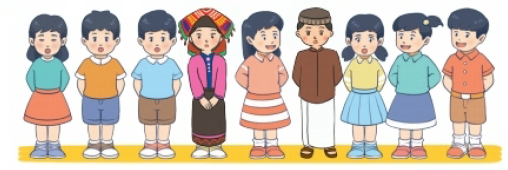 Quan sát và trả lời câu hỏi
Các bạn đứng như thế nào?
thẳng hàng
Ba điểm A, B, C 
như thế nào?
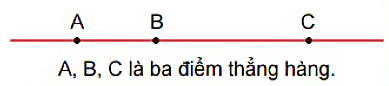 Ba điểm A, B, C 
nằm trên một đường thẳng
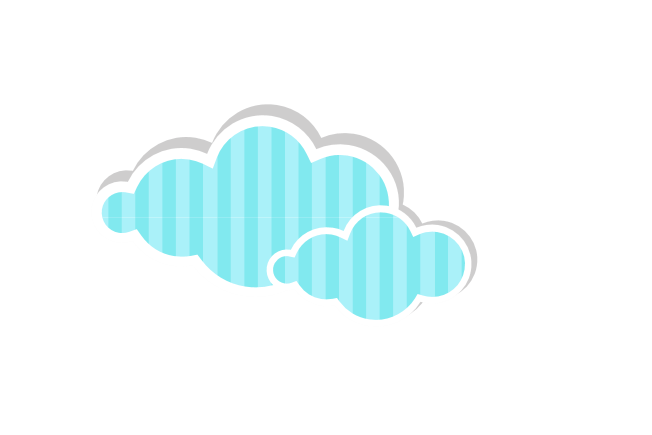 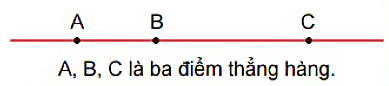 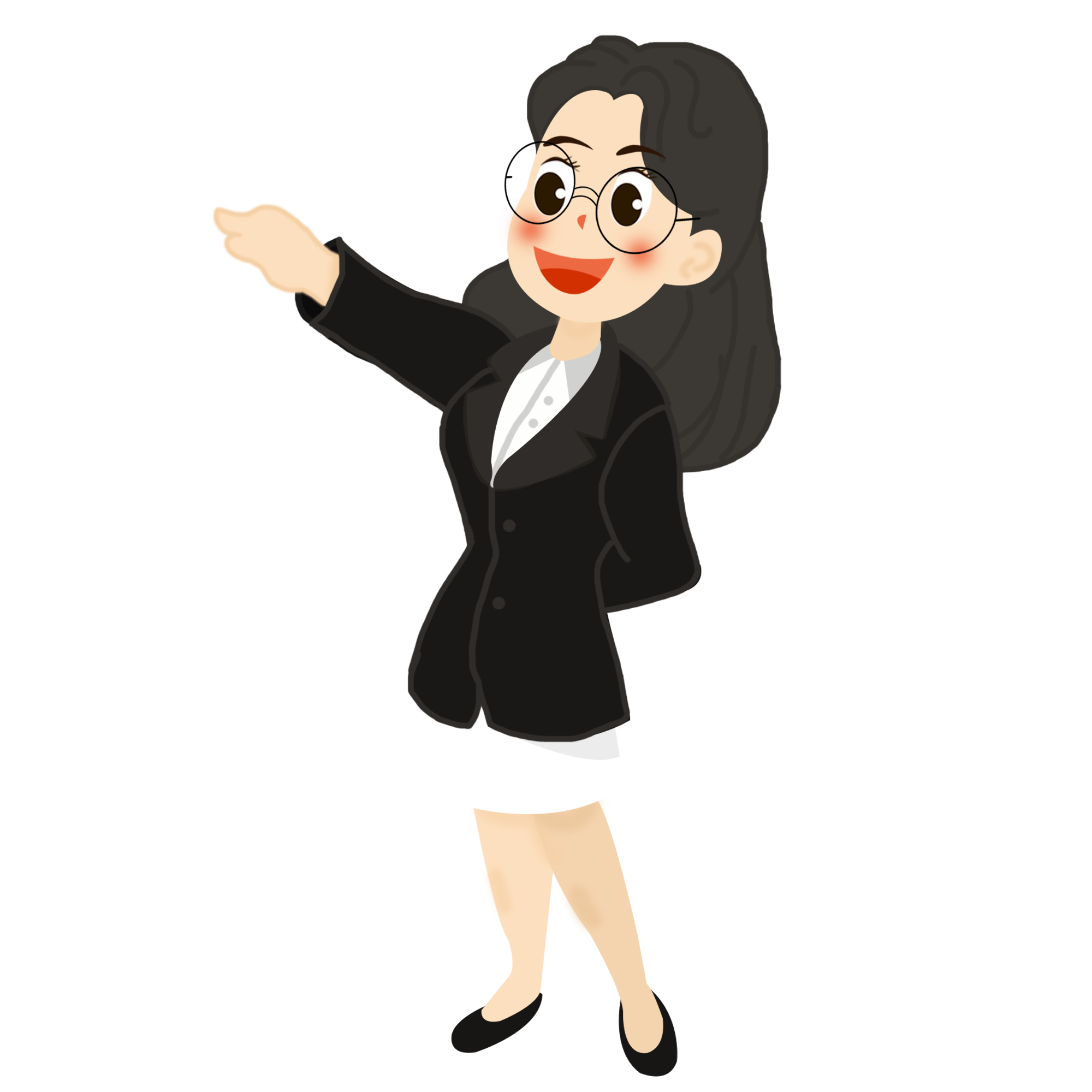 Khi ba điểm cùng nằm trên 
một đường thẳng, ta nói 
ba điểm đó thẳng hàng.
Ba điểm A, B, C 
nằm trên một đường thẳng
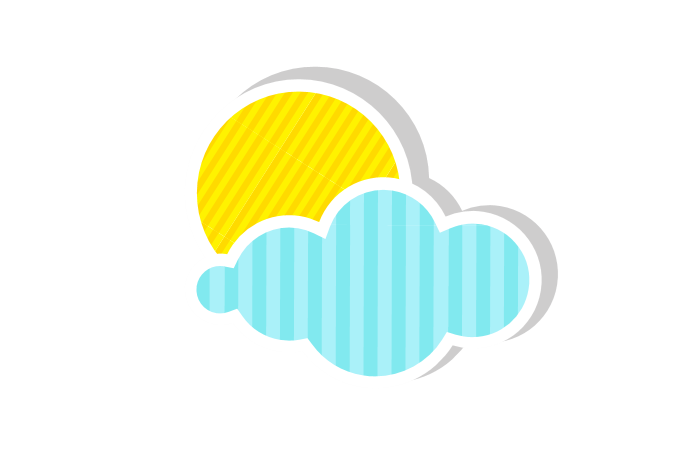 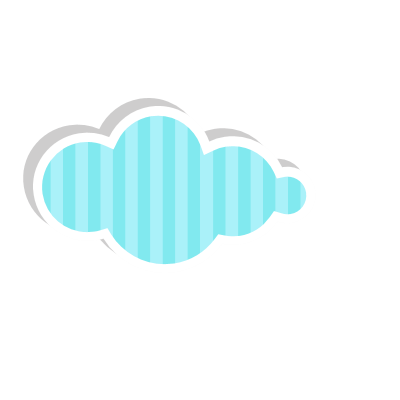 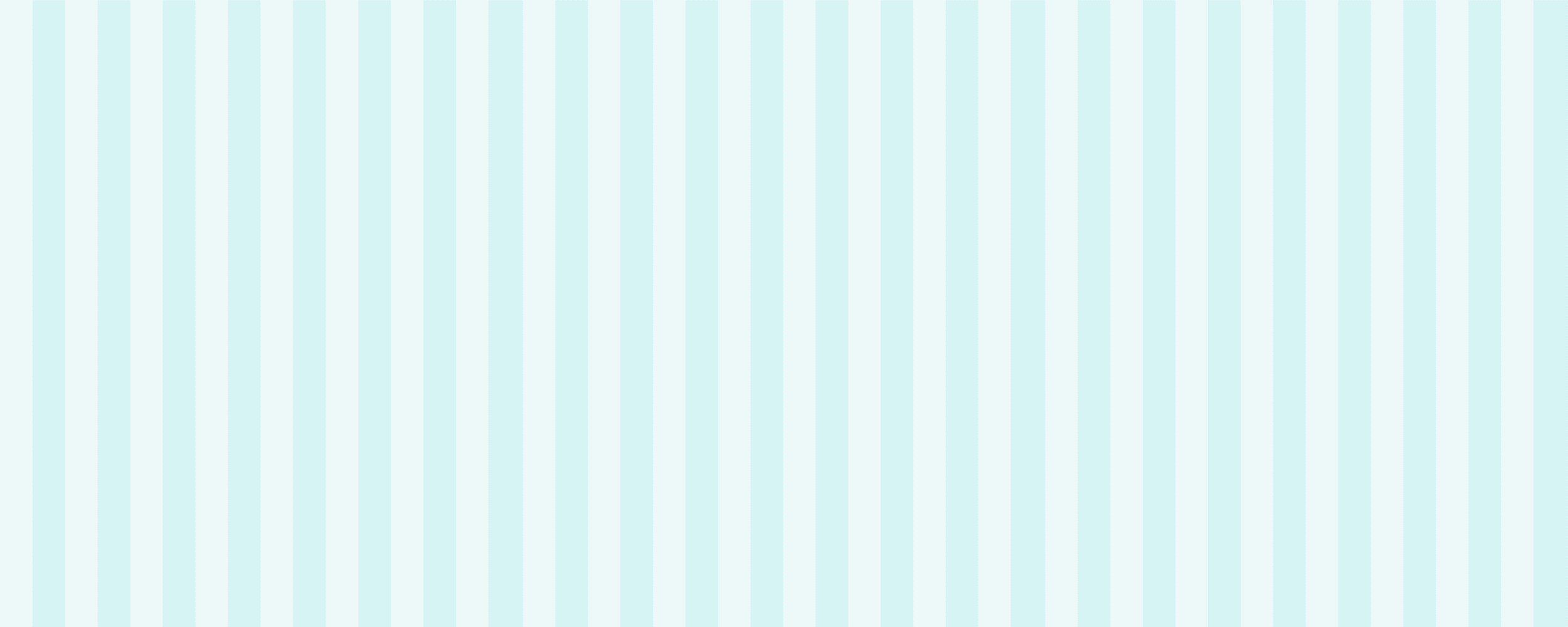 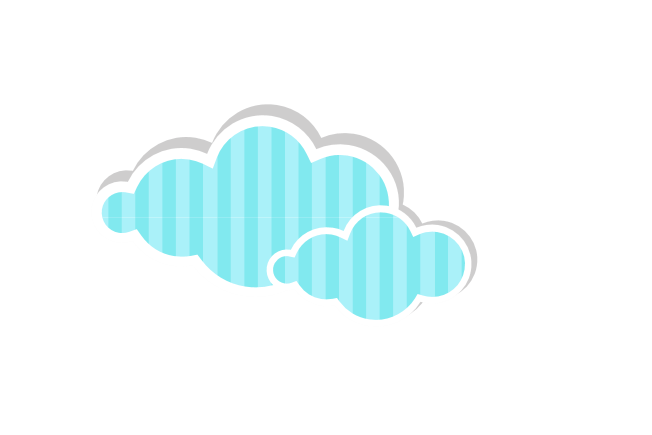 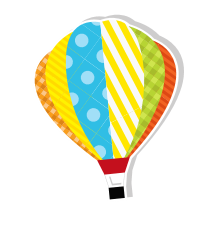 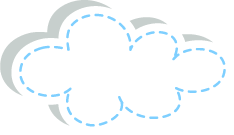 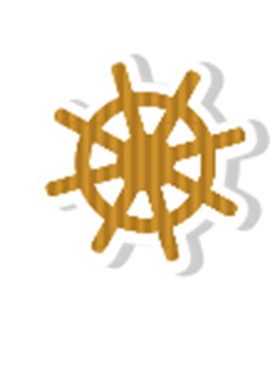 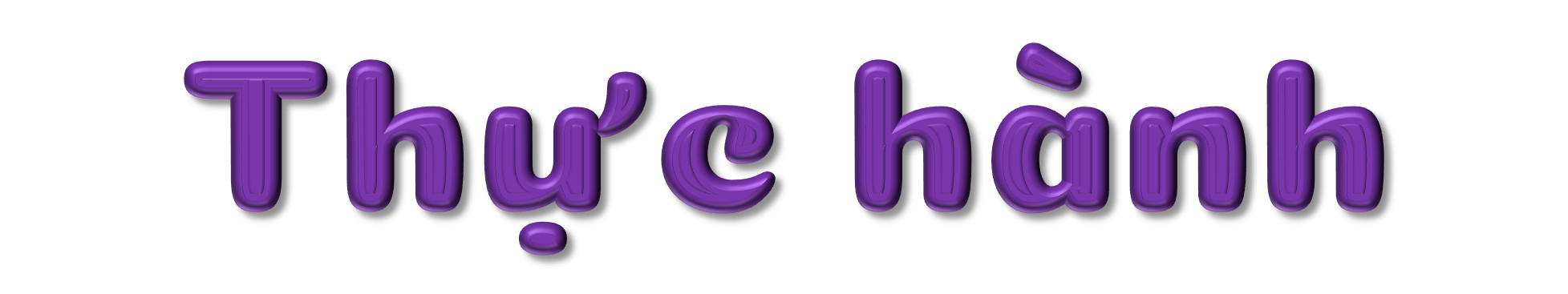 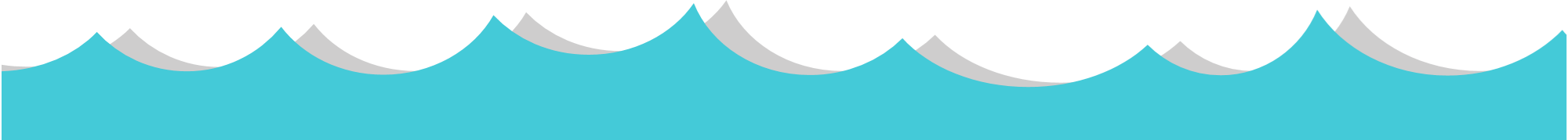 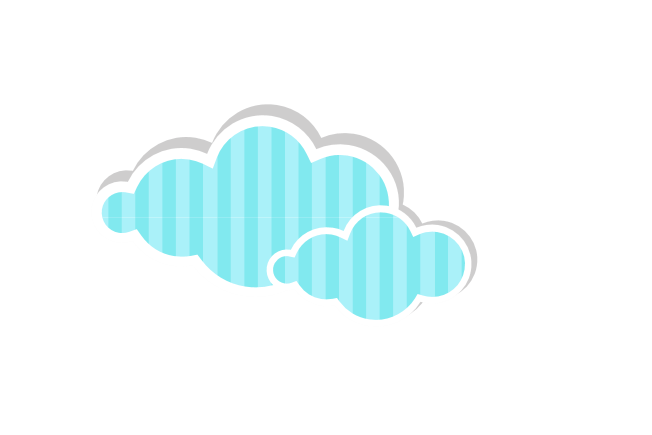 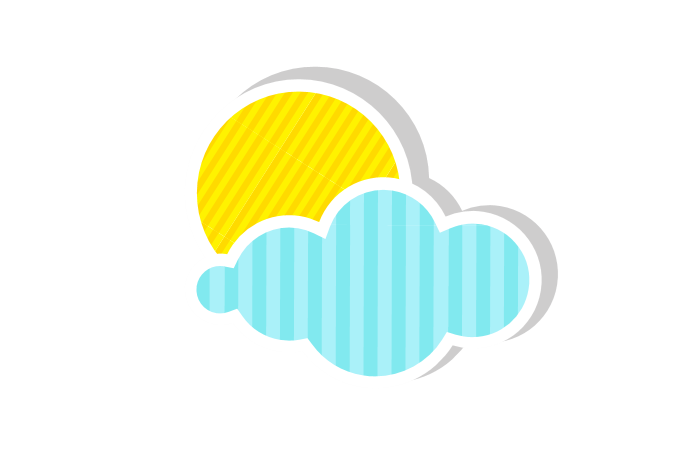 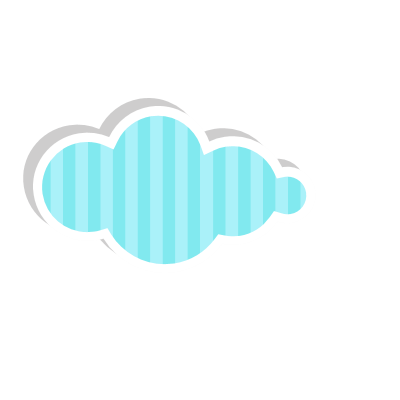 Đọc ba điểm thẳng hàng theo mẫu:
1
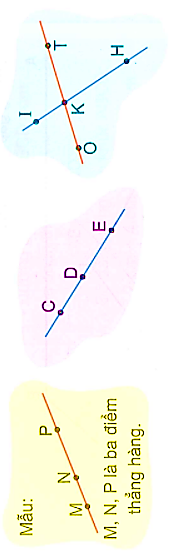 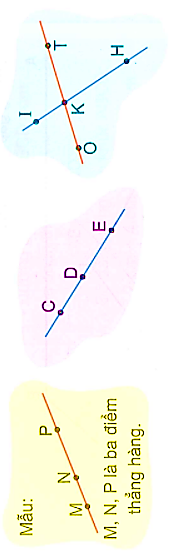 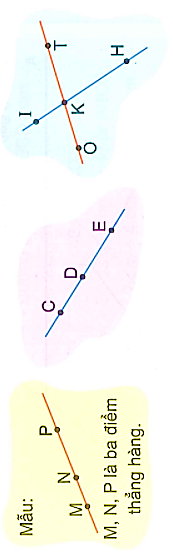 C, D, E là ba điểm thẳng hàng
I, K, H là ba điểm thẳng hàng
O, K, T là ba điểm thẳng hàng
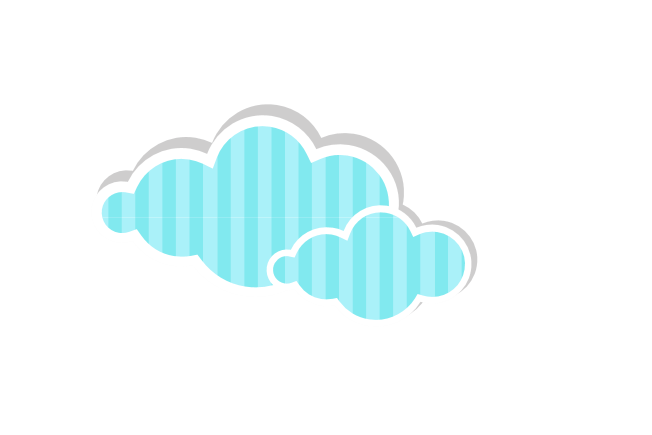 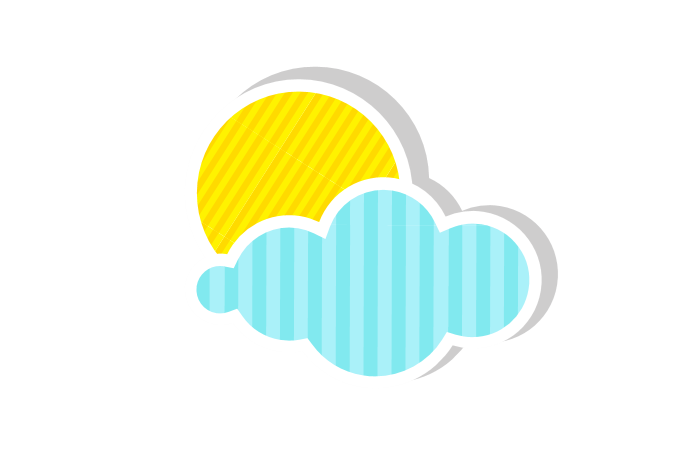 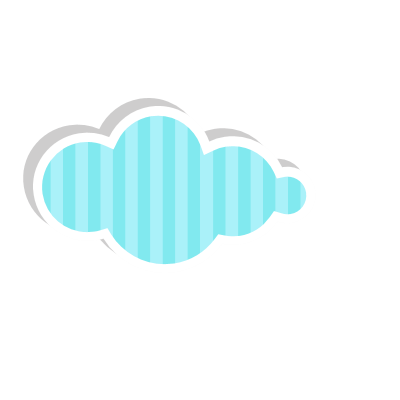 Kiểm tra ba điểm thẳng hàng và nói theo mẫu:
2
Ba điểm thẳng hàng khi nào?
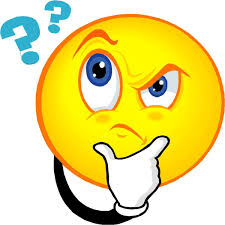 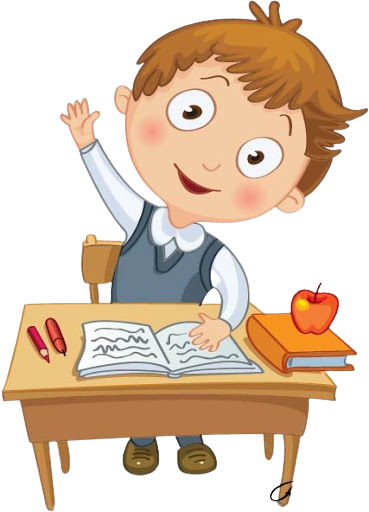 Ba điểm thẳng hàng khi ba điểm đó cùng nằm trên một đường thẳng.
Làm thế nào để biết ba điểm đó có nằm trên một đường thẳng không?
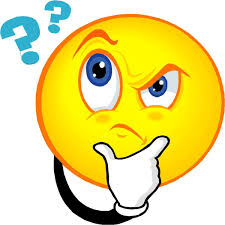 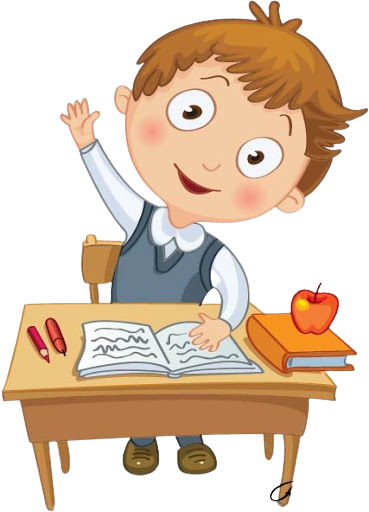 Ta dùng thước để kiểm tra.
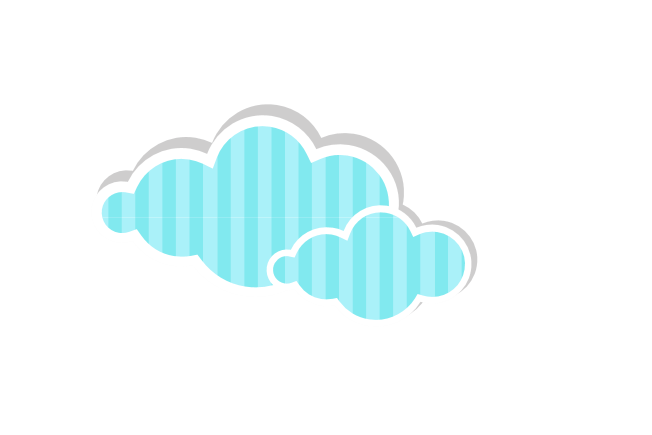 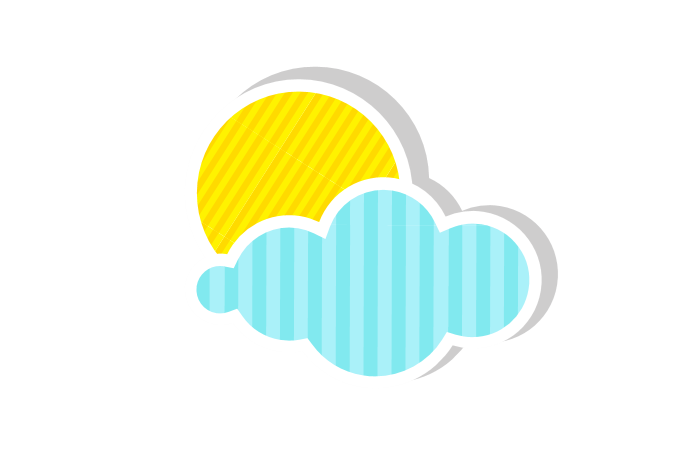 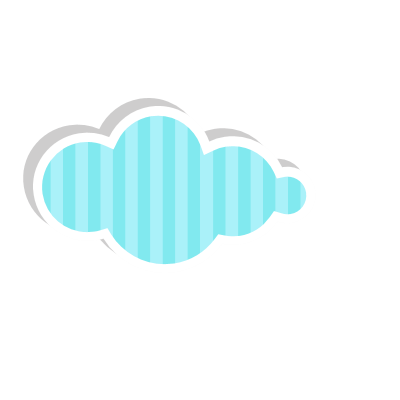 Kiểm tra ba điểm thẳng hàng và nói theo mẫu:
2
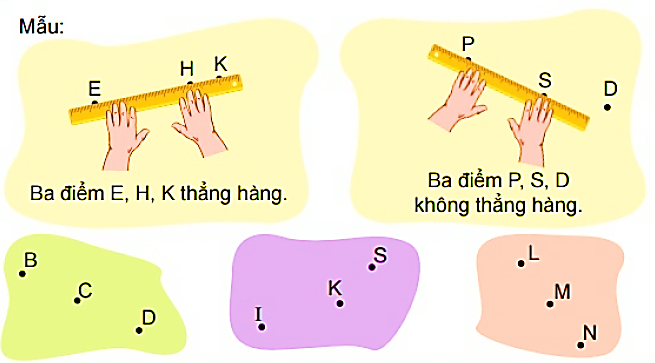 Khi dùng thước kiểm tra, chúng ta cần đặt thước như thế nào?
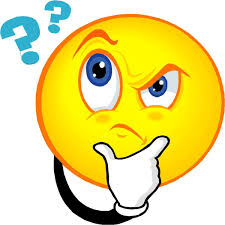 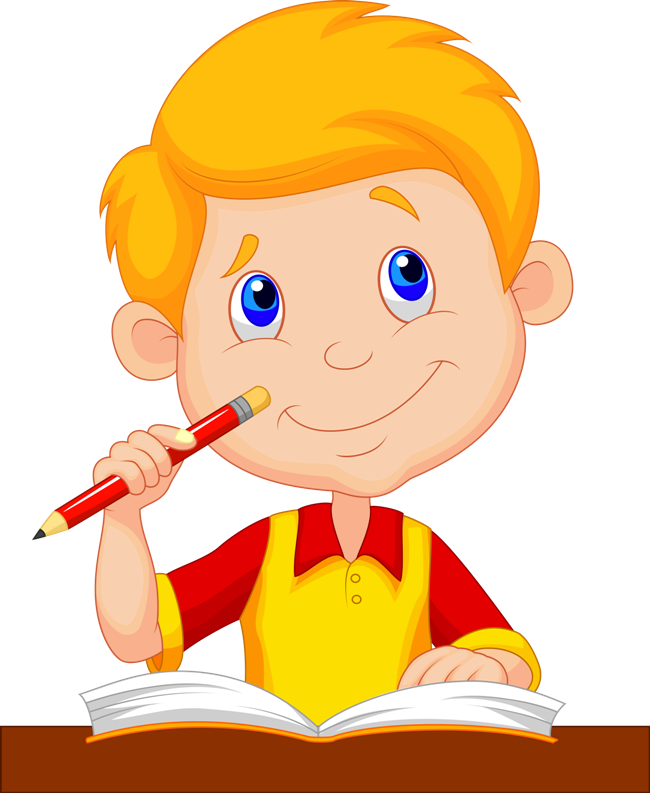 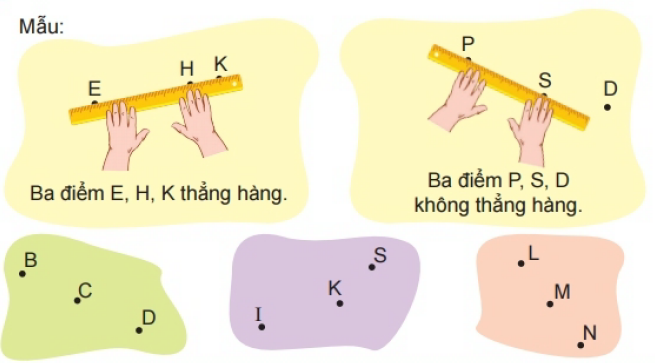 Cần đặt mép thước sát vào các điểm
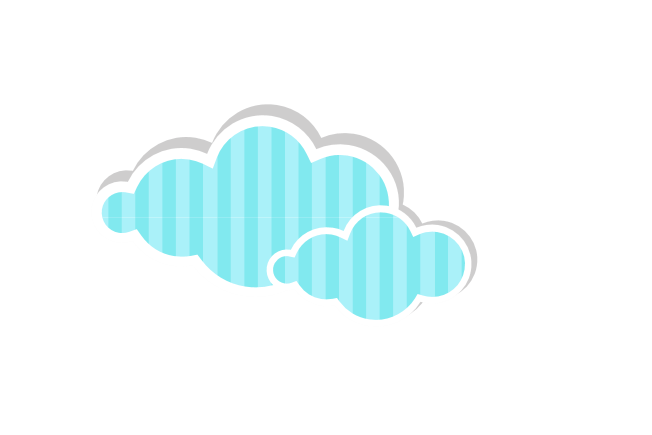 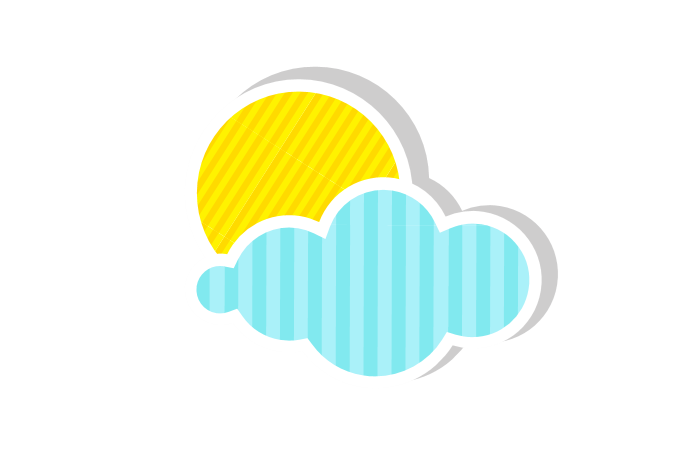 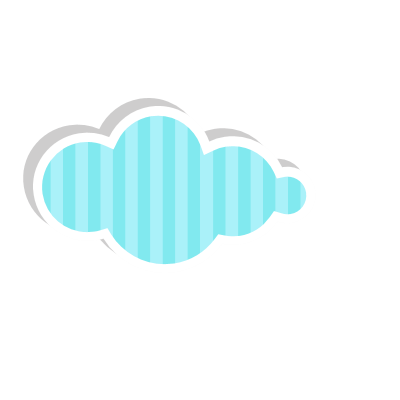 Kiểm tra ba điểm thẳng hàng và nói theo mẫu:
2
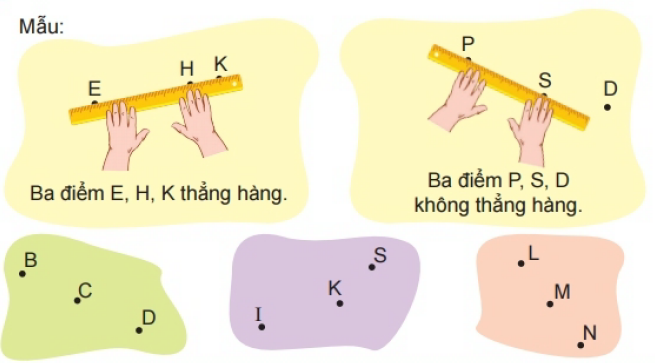 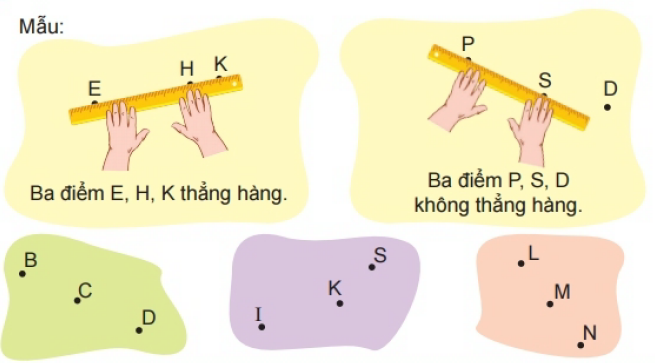 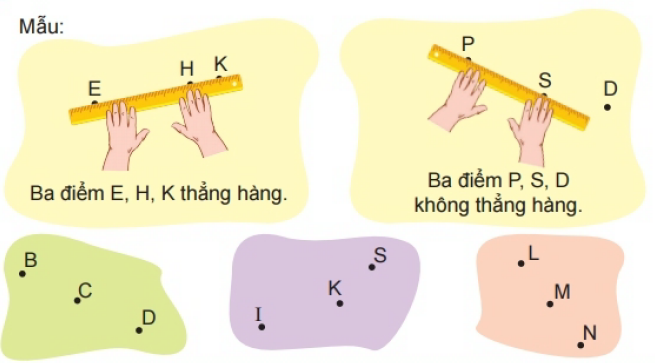 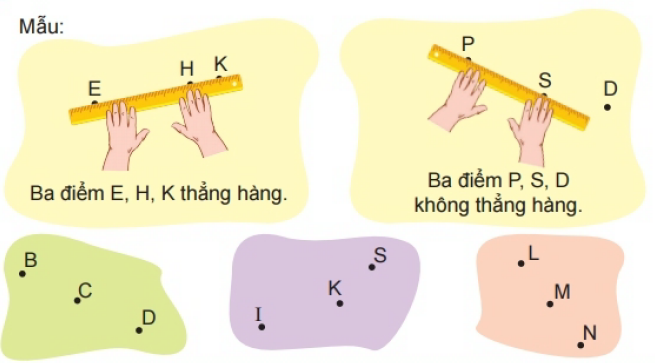 [Speaker Notes: Thời gian 2 phút để hs tự thực hành]
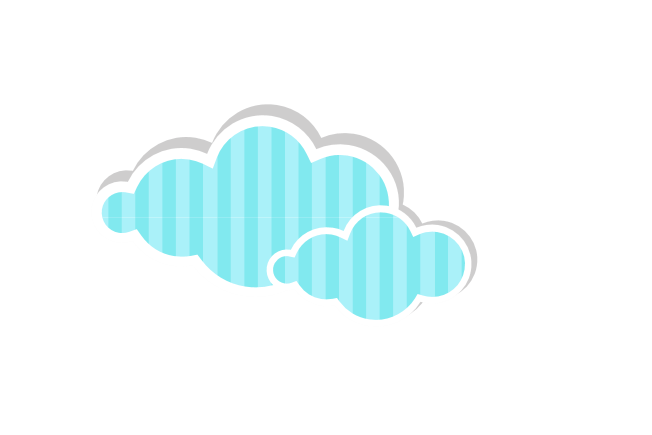 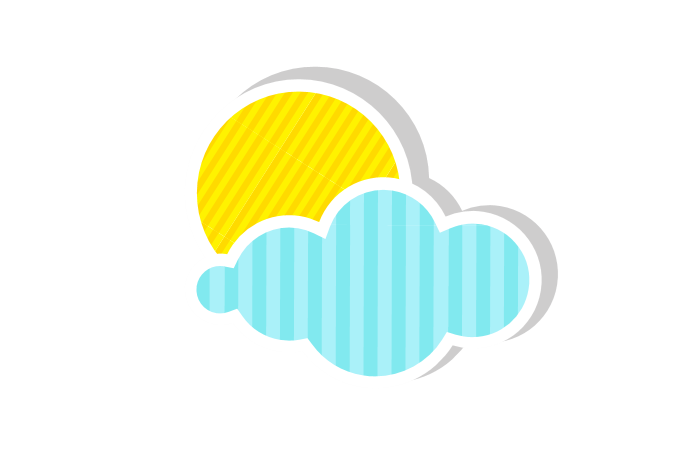 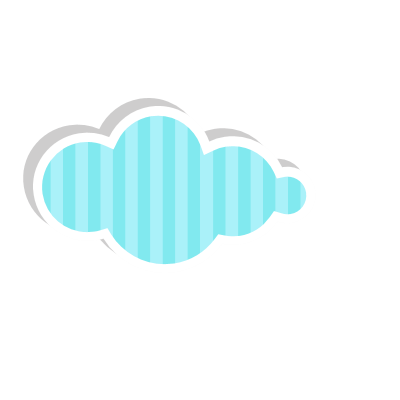 Kiểm tra ba điểm thẳng hàng và nói theo mẫu:
2
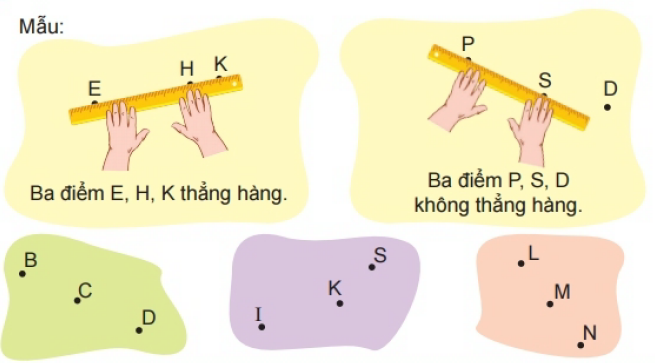 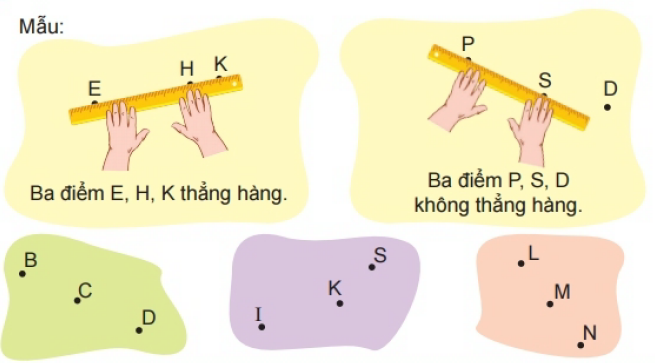 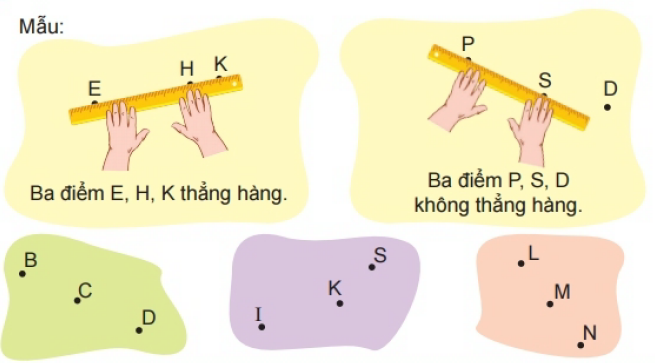 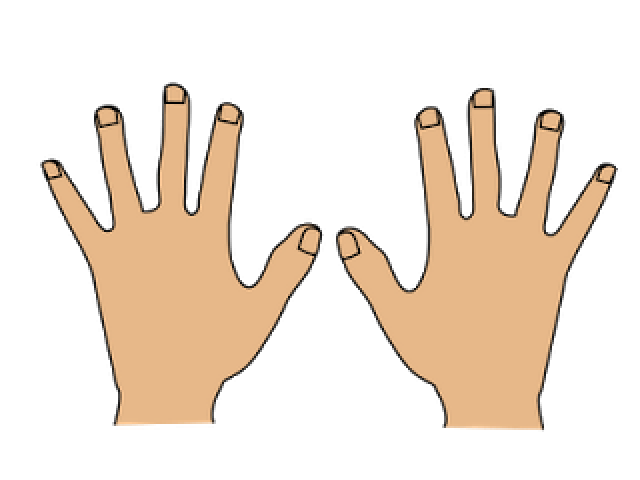 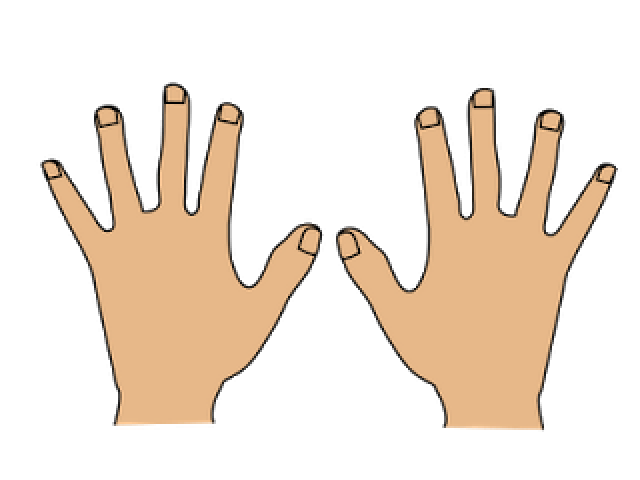 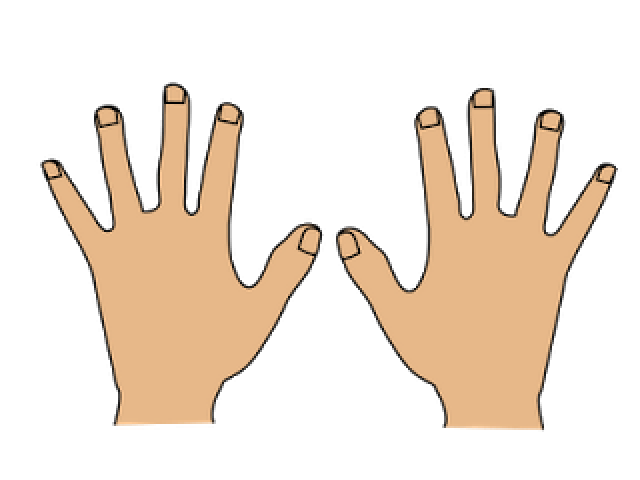 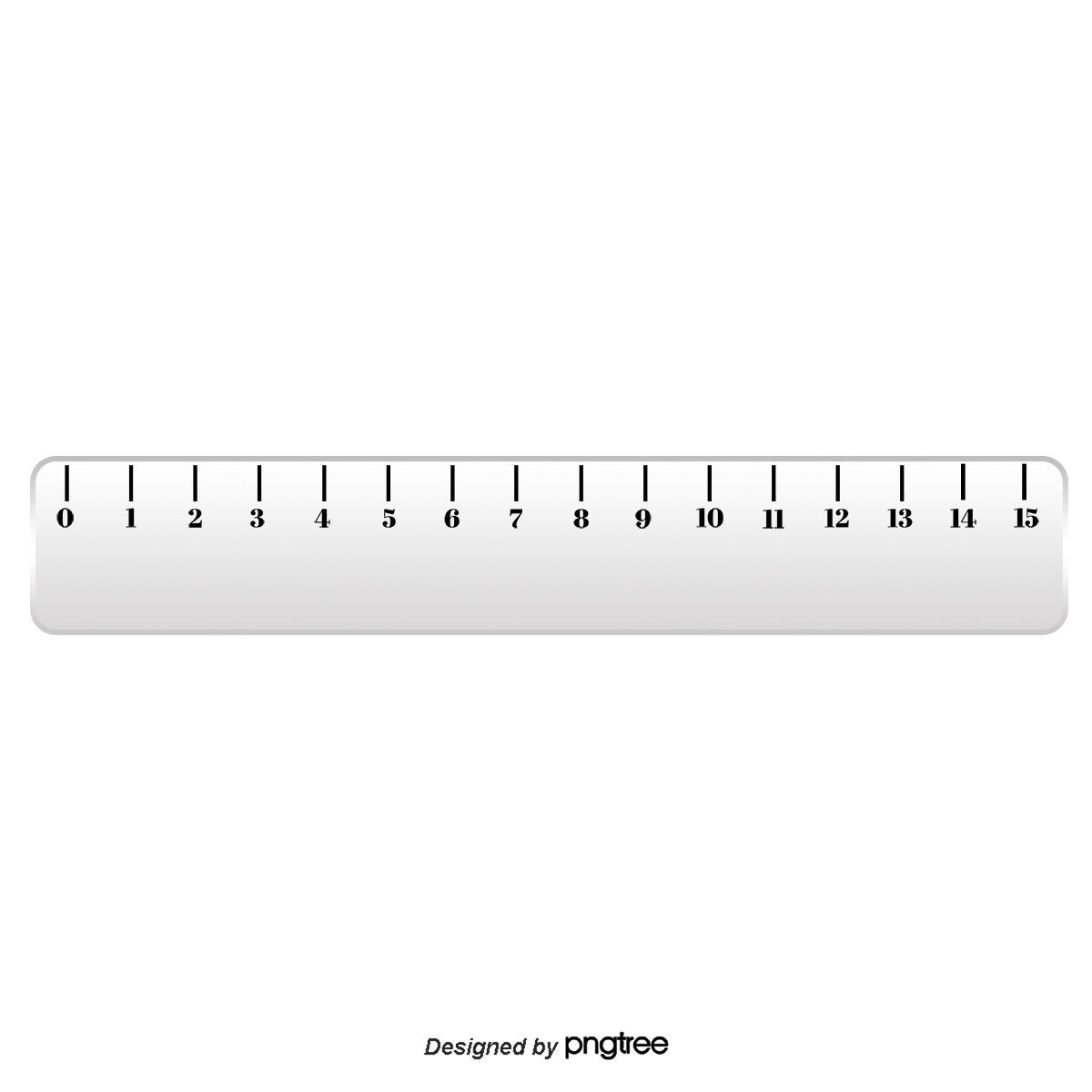 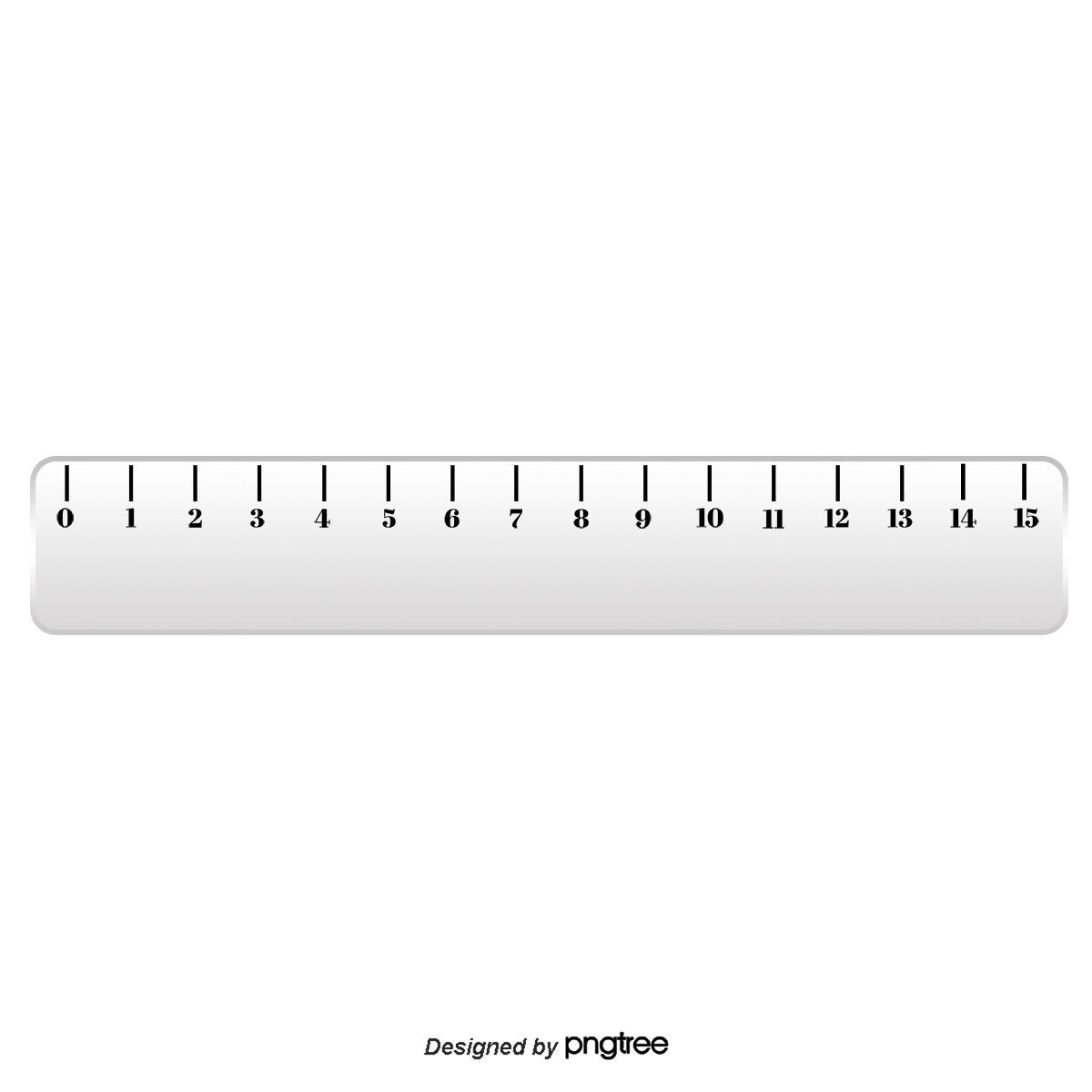 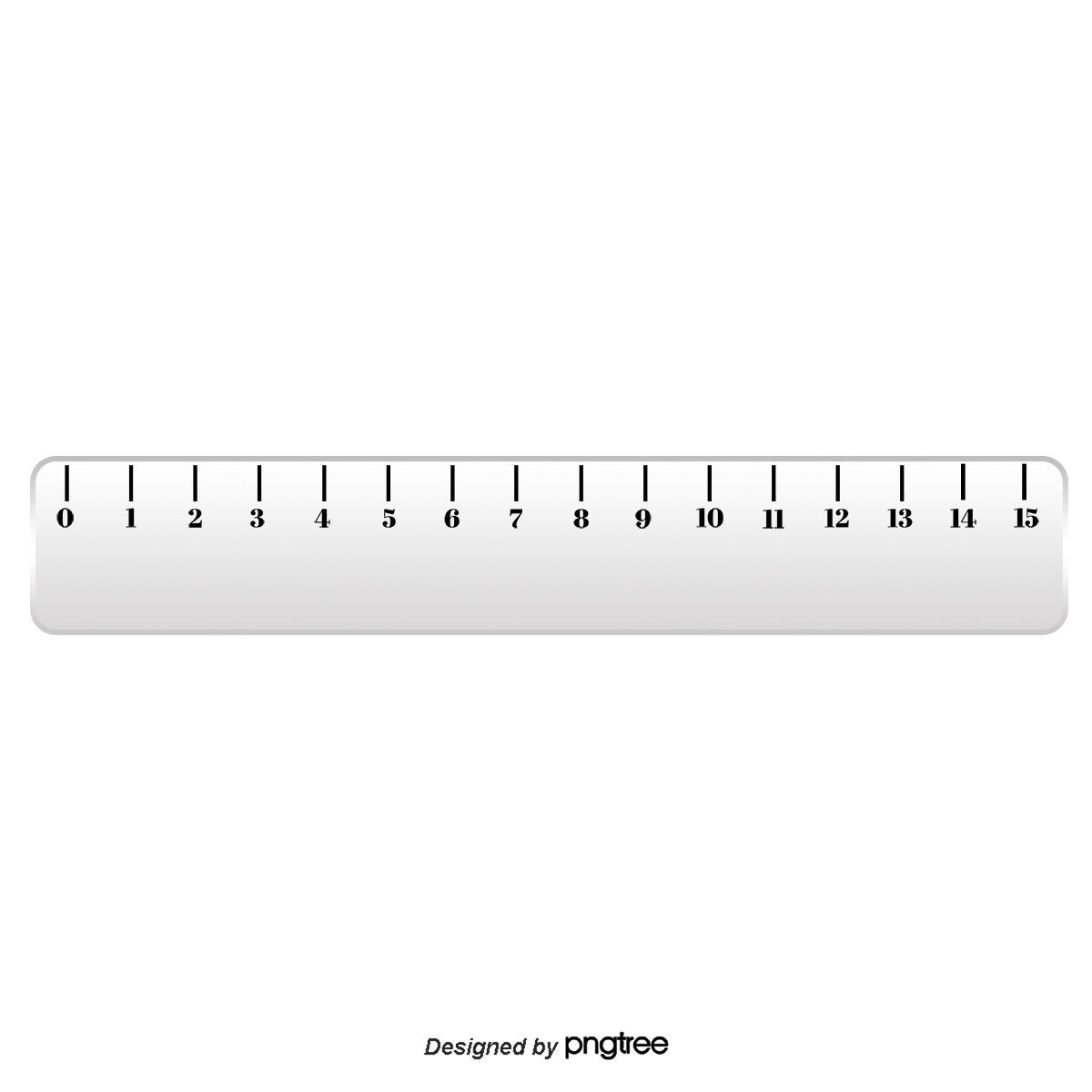 Ba điểm I, K, S
không thẳng hàng
Ba điểm L, M, N
thẳng hàng
Ba điểm B, C, D
thẳng hàng
[Speaker Notes: Thời gian 2 phút để hs tự thực hành]
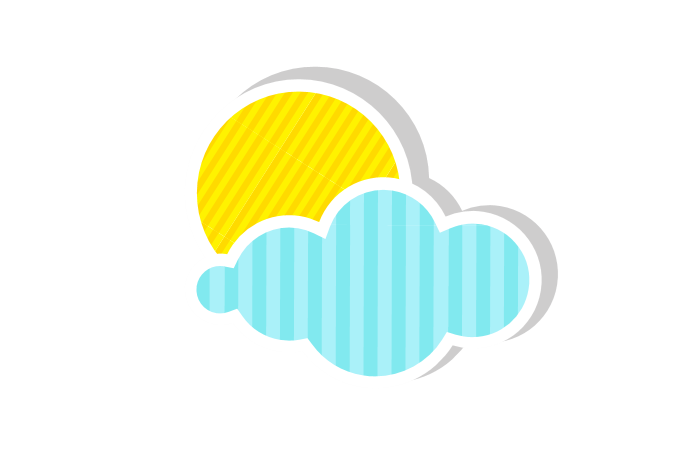 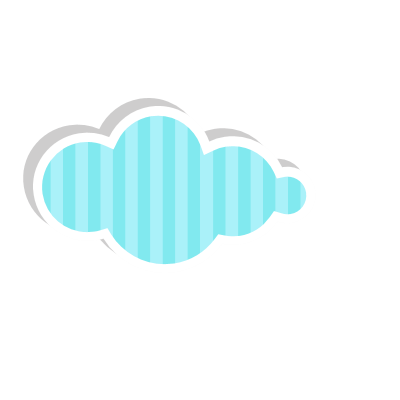 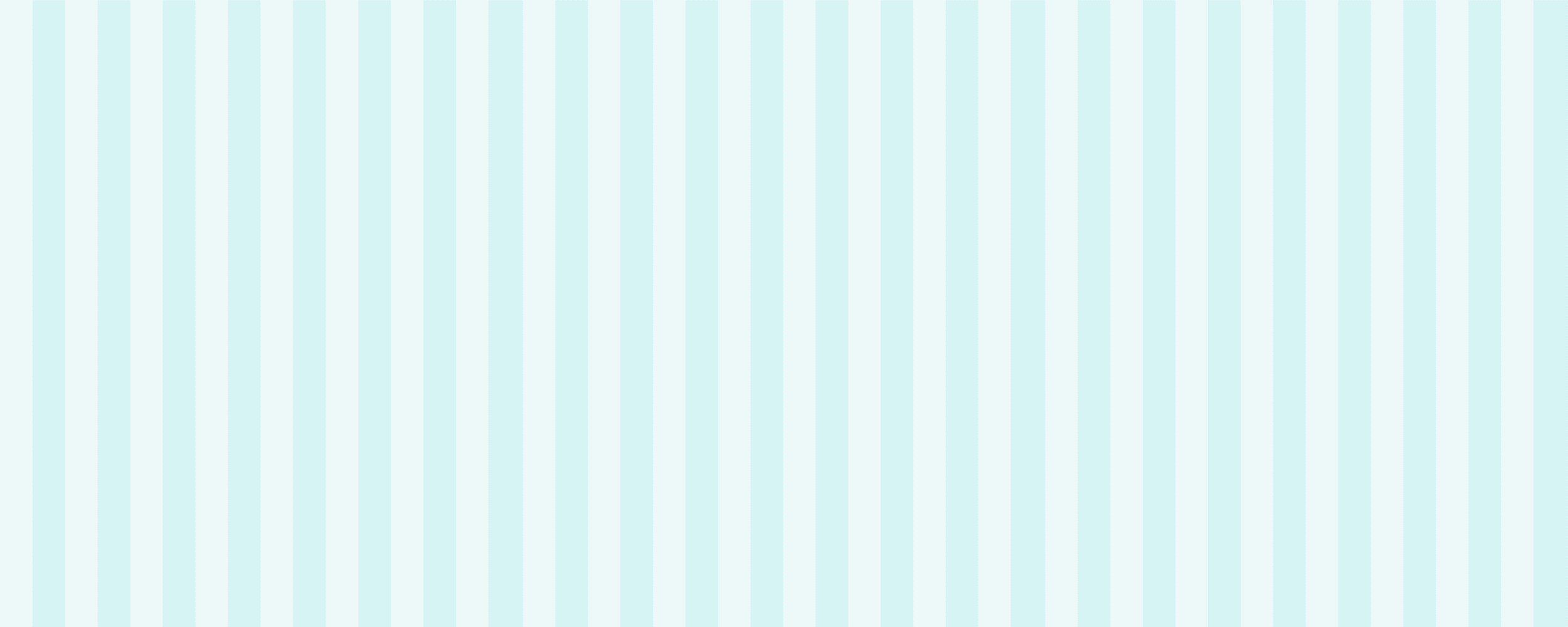 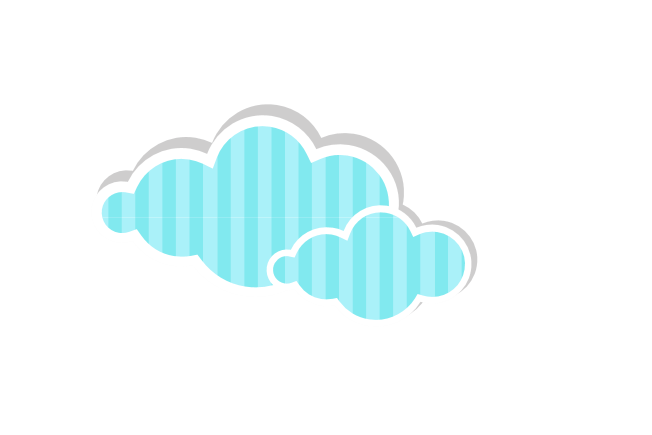 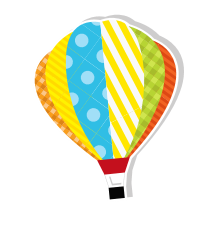 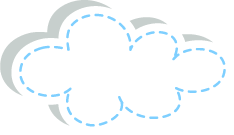 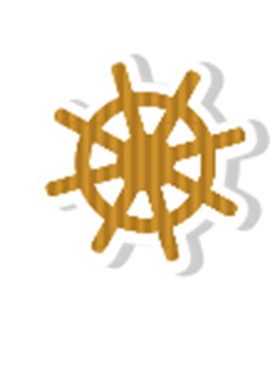 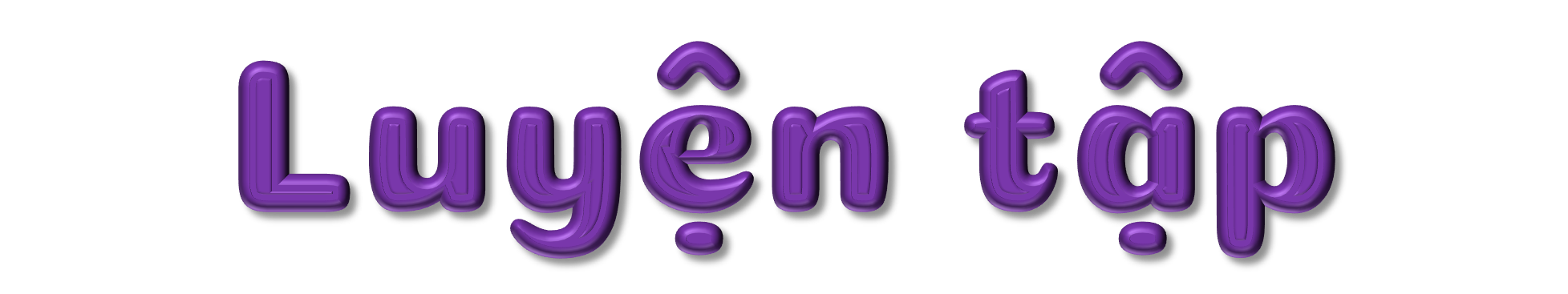 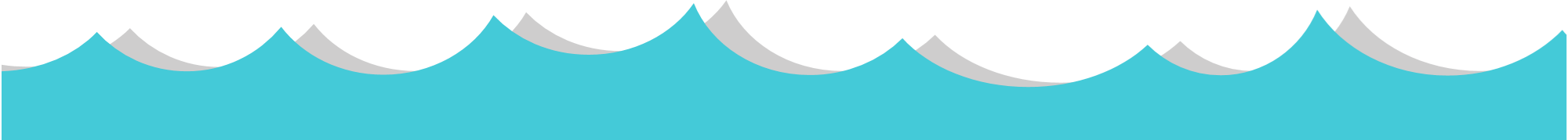 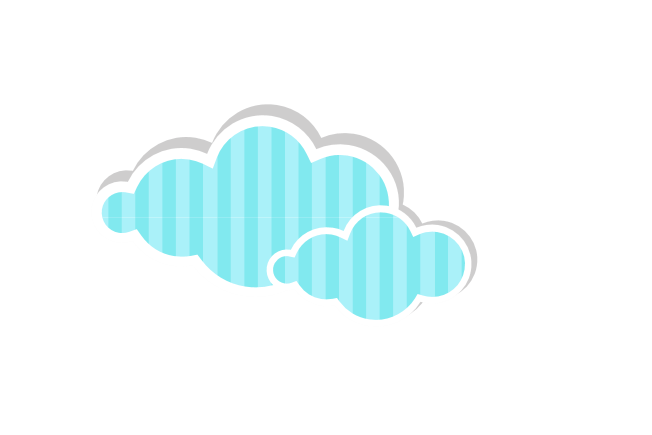 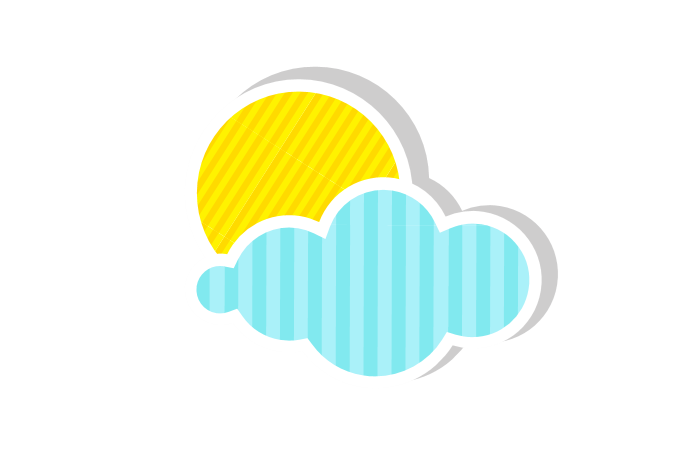 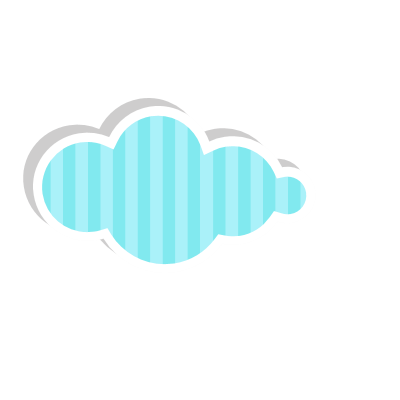 1
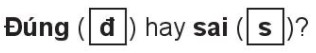 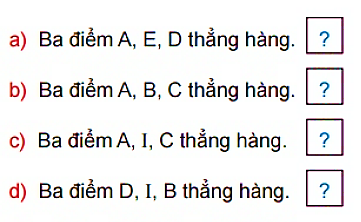 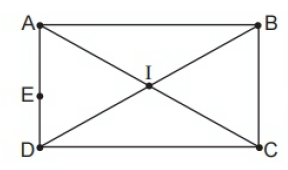 đ
s
đ
đ
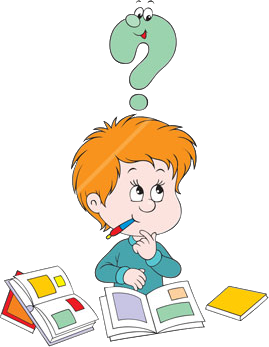 Đọc tên các điểm có trong hình.
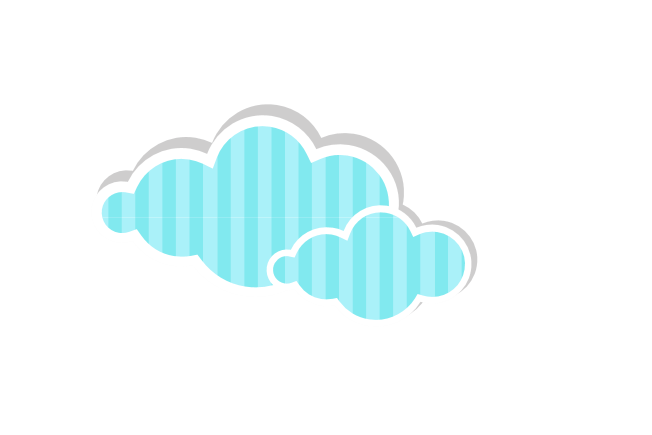 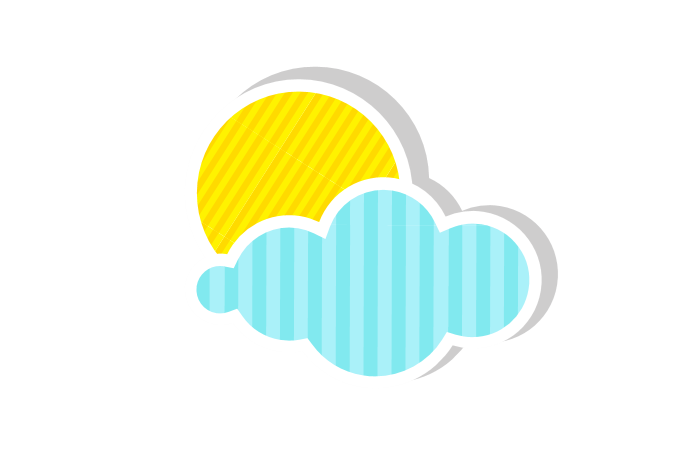 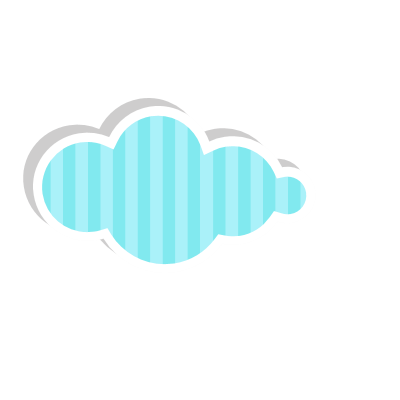 1
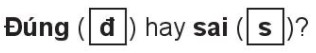 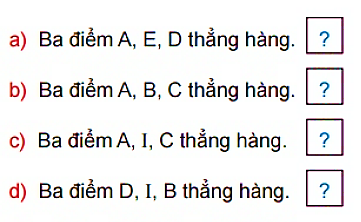 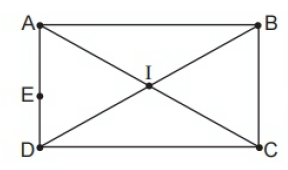 đ
s
đ
Ba điểm cùng nằm trên 
một đoạn thẳng, cũng gọi là
ba điểm đó thẳng hàng.
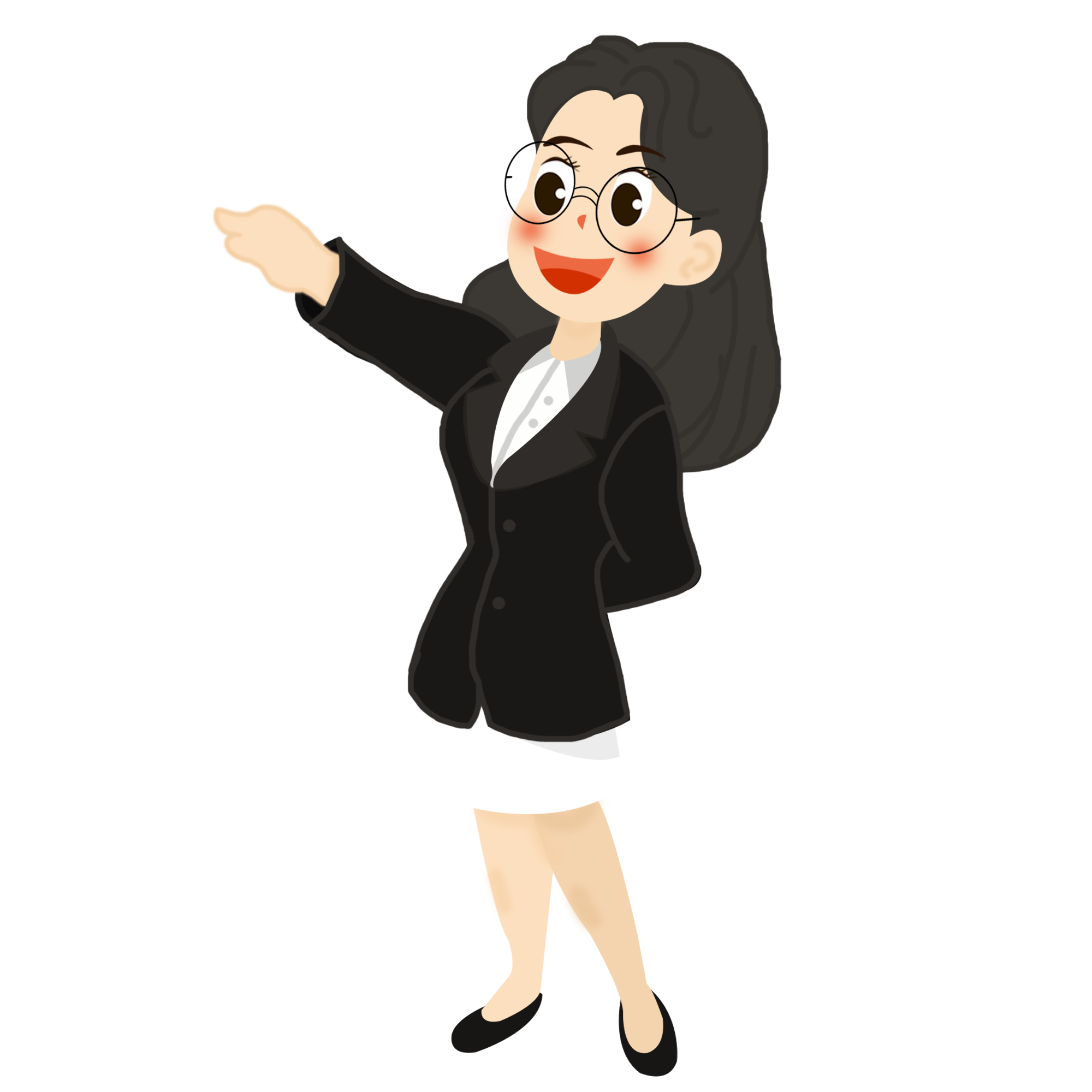 đ
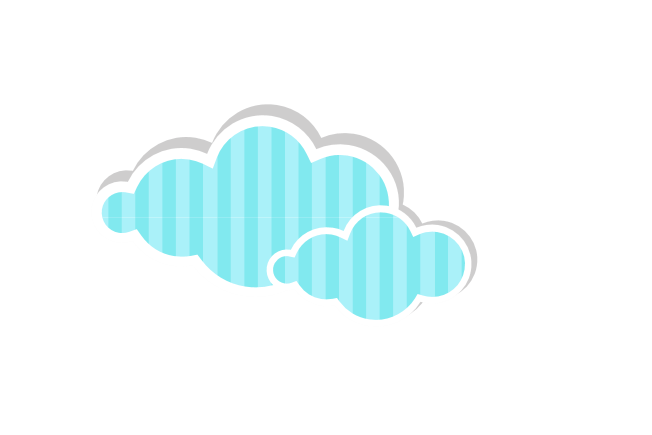 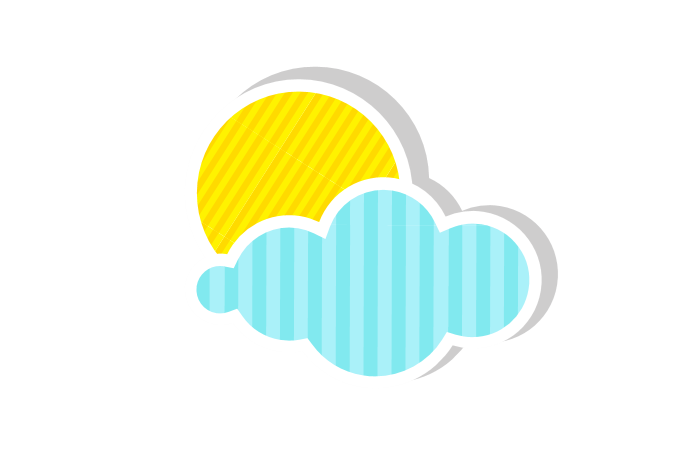 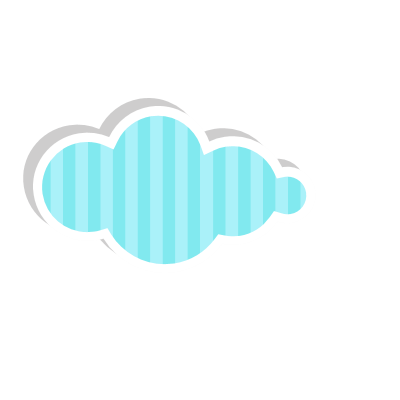 2
Ba cúc áo (nút áo) nào cùng nằm trên một đường thẳng?
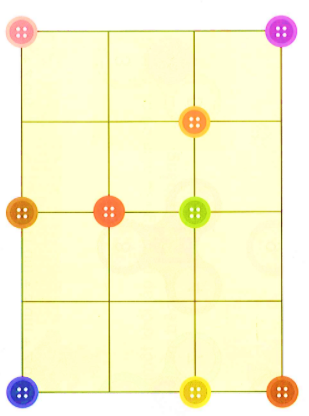 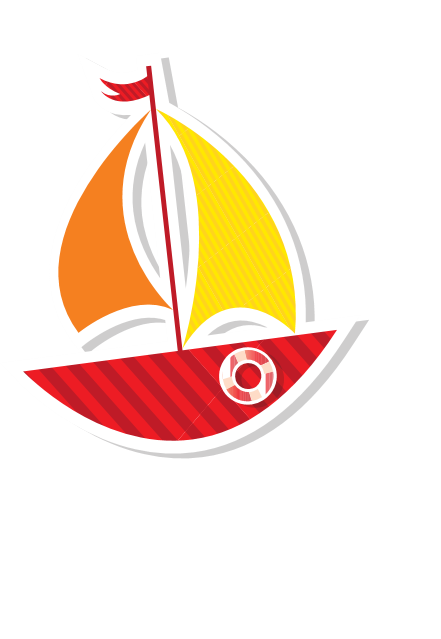 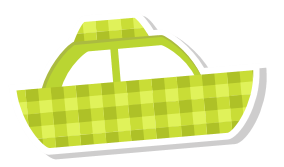 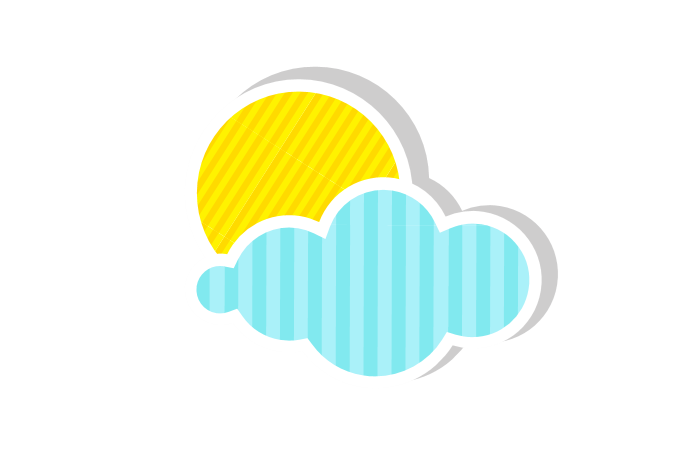 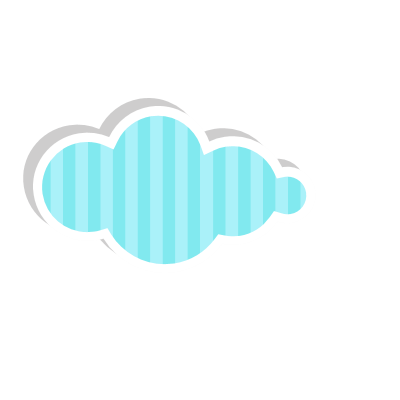 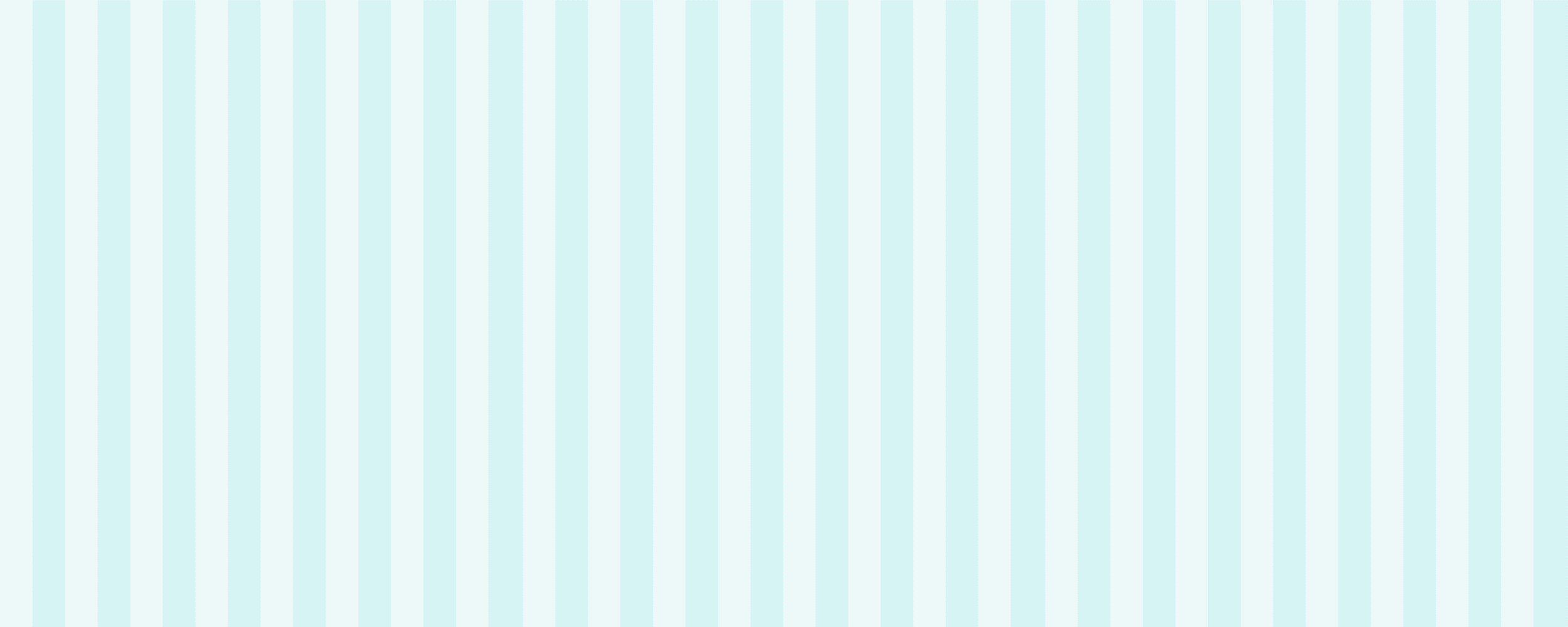 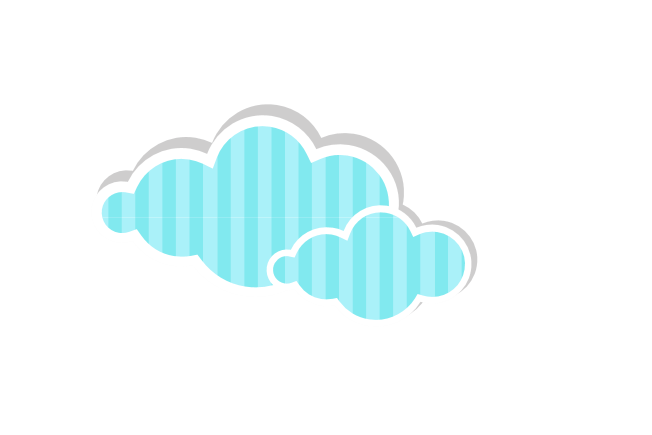 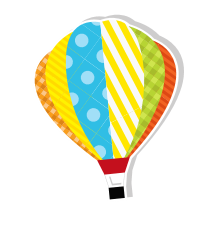 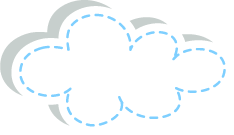 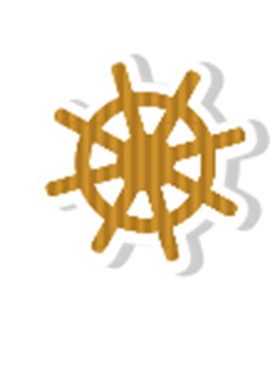 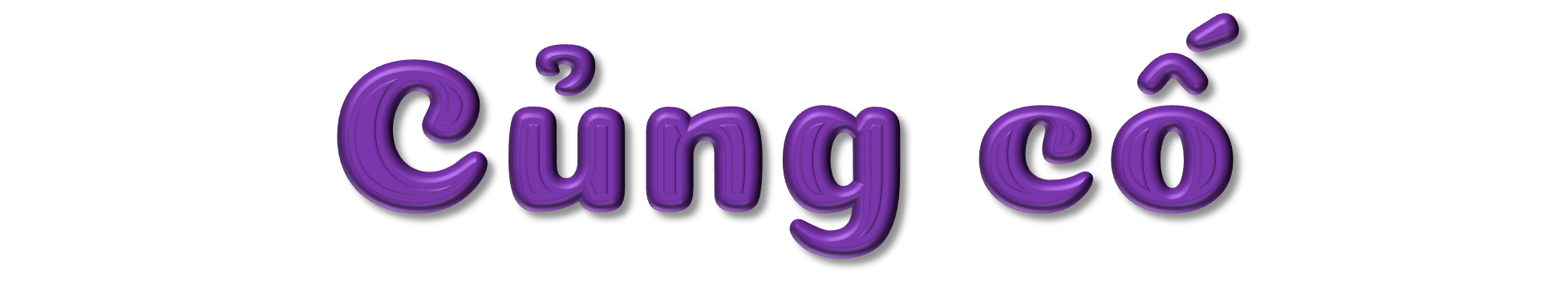 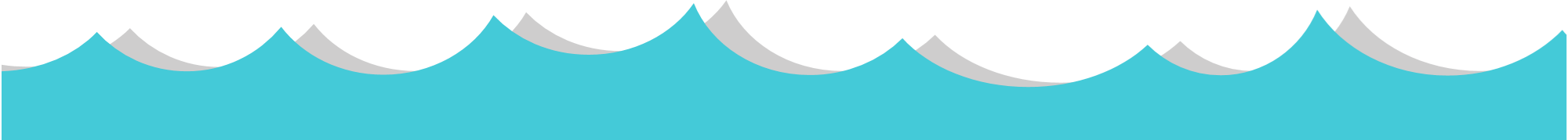 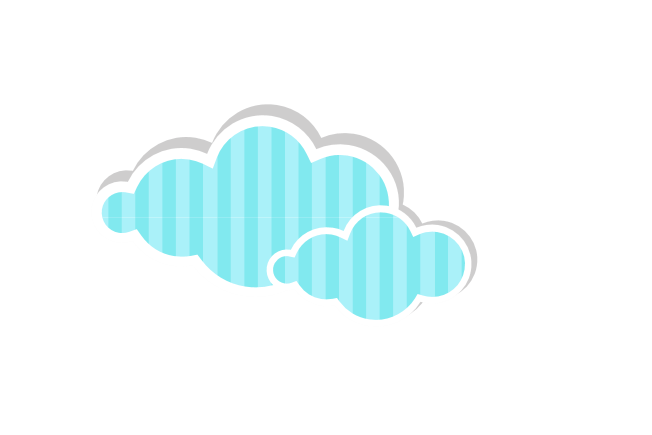 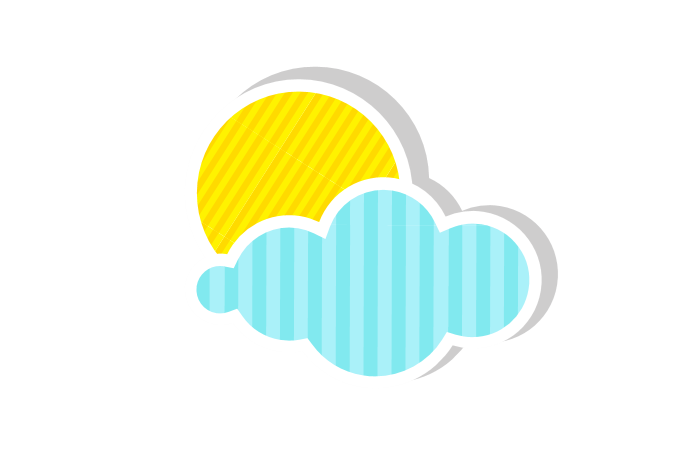 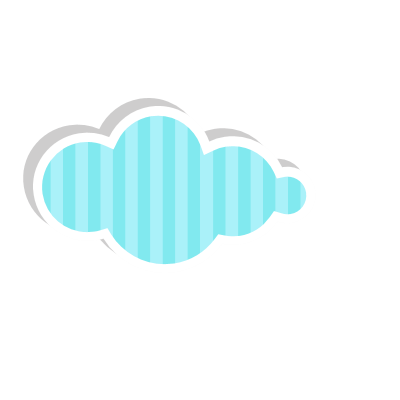 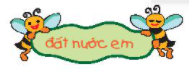 Tìm các vật cùng nằm trên một đường thẳng.
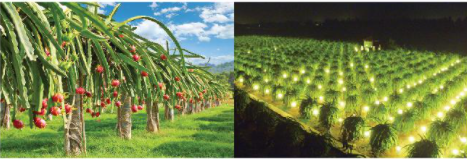 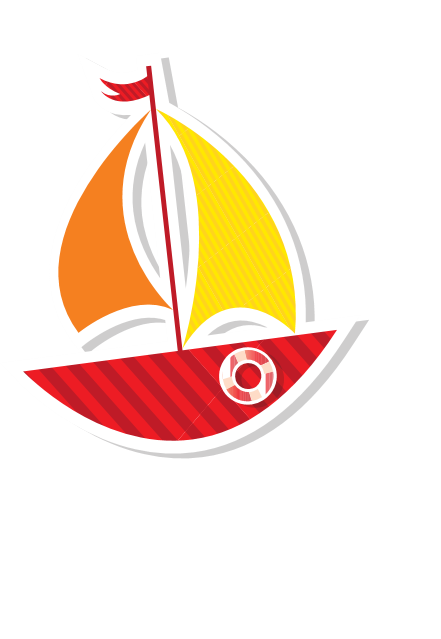 Vườn thanh long (tỉnh Bình Thuận) ban ngày, ban đêm.
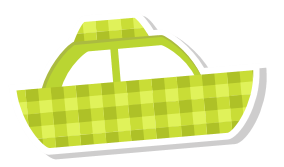 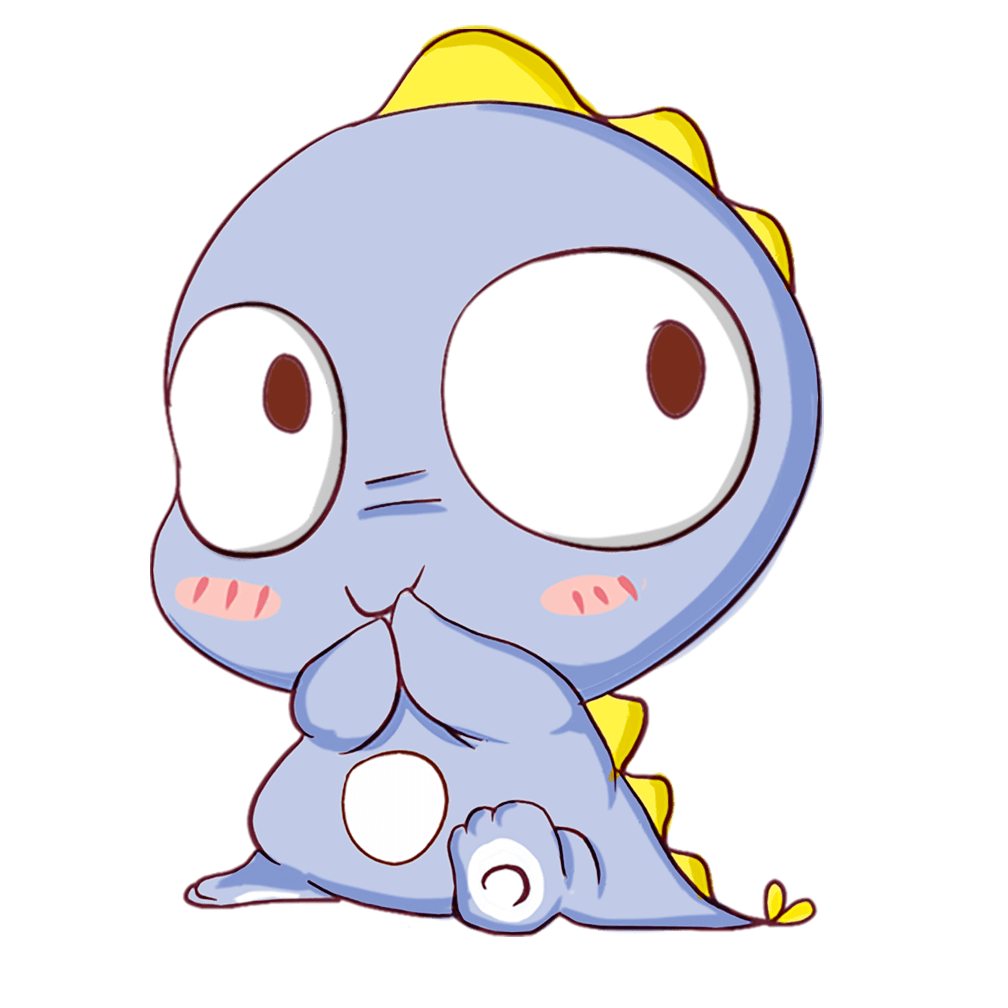 Em hãy tìm tỉnh Bình Thuận trên bản đồ
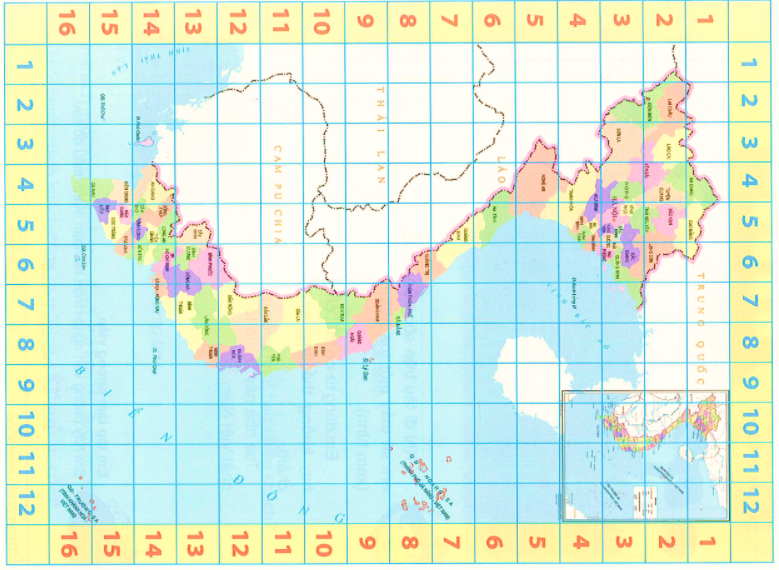 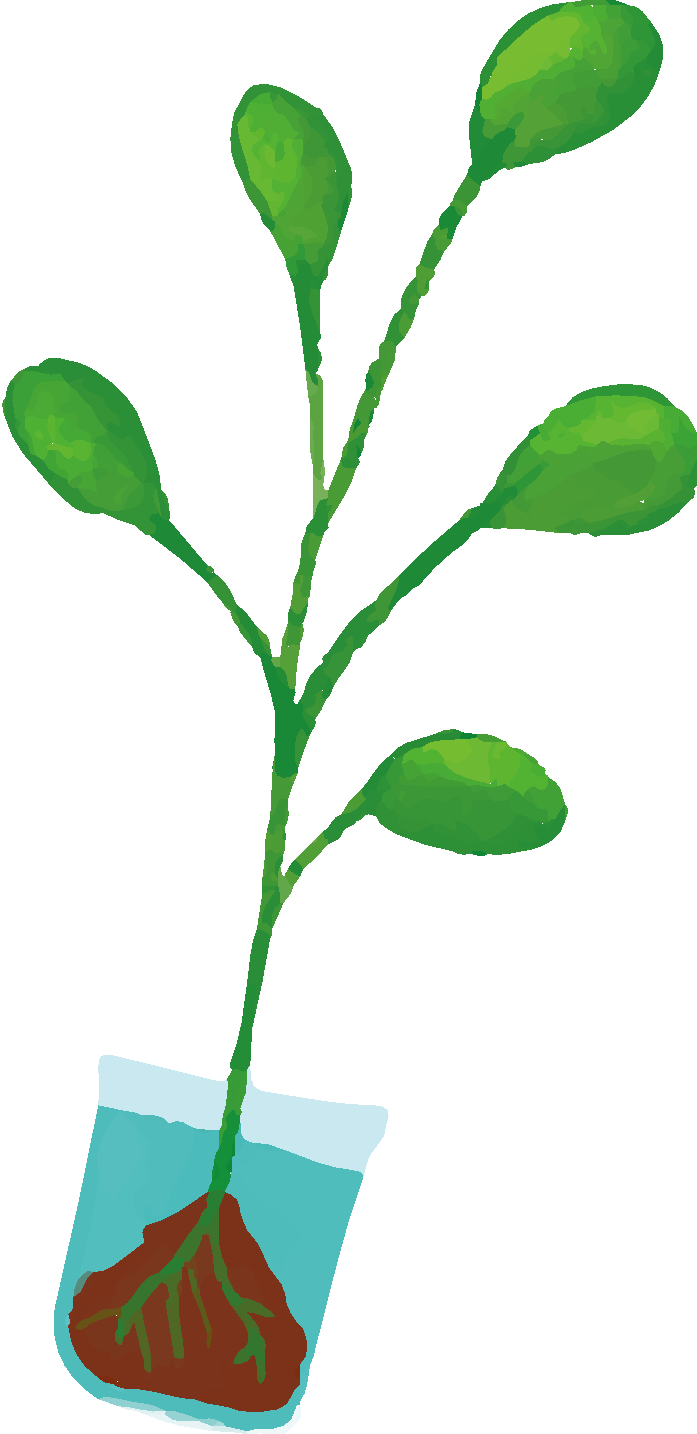 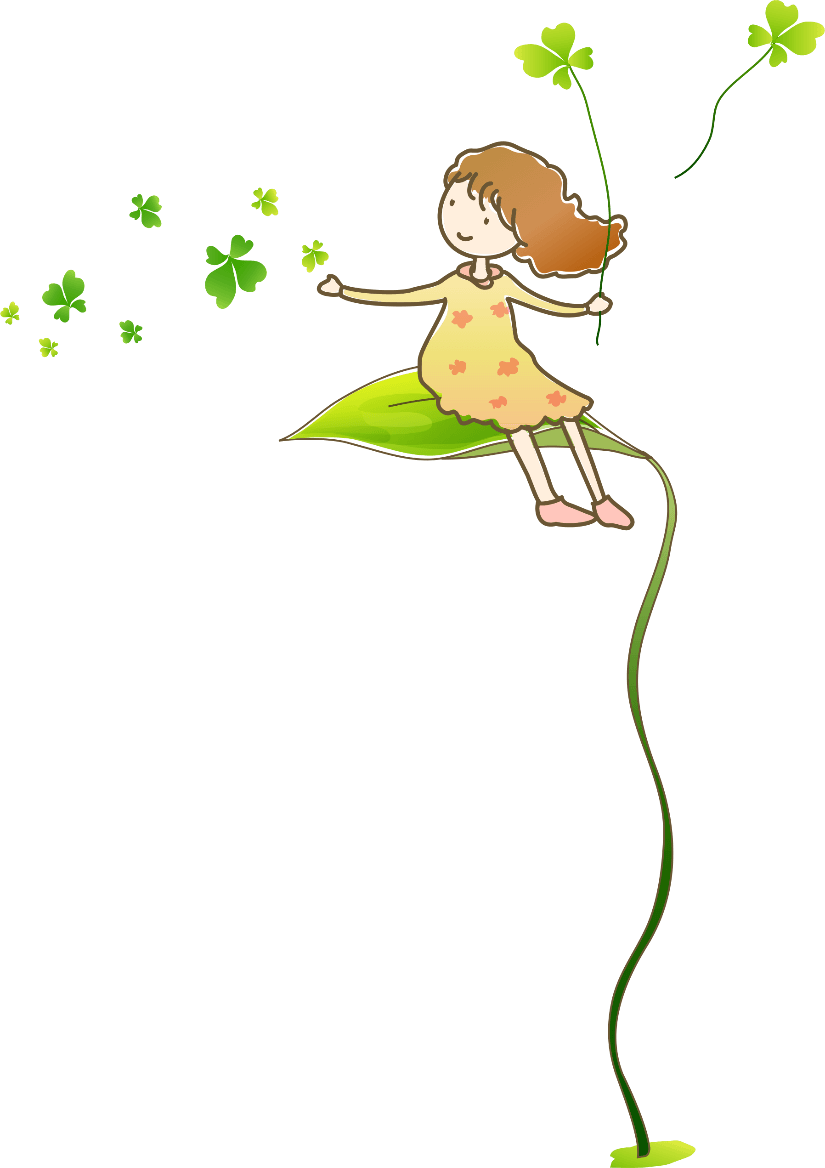 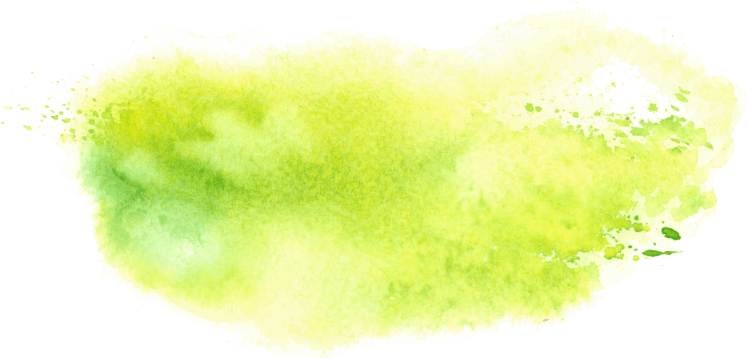 Bình Thuận
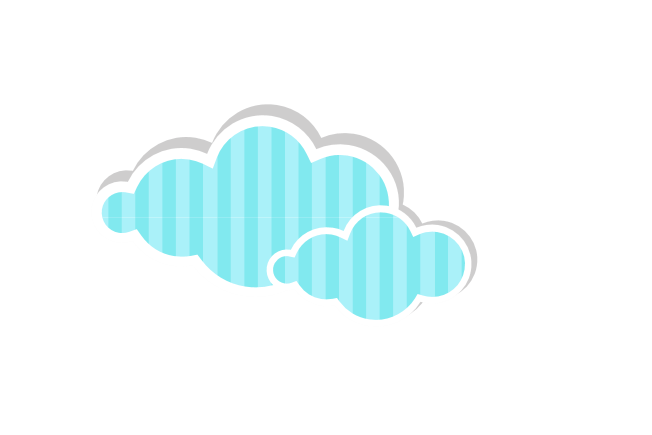 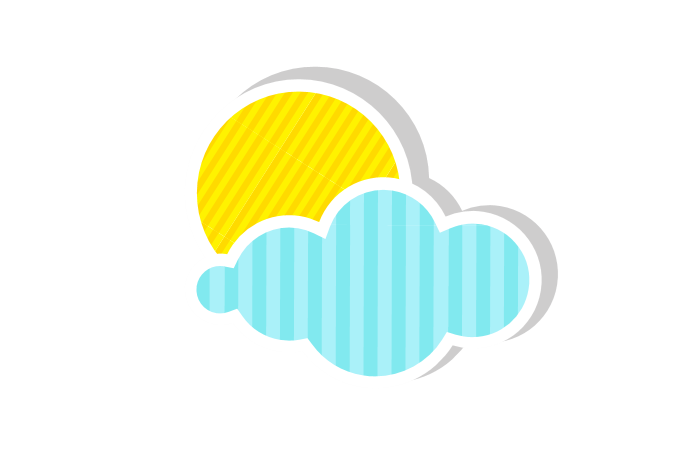 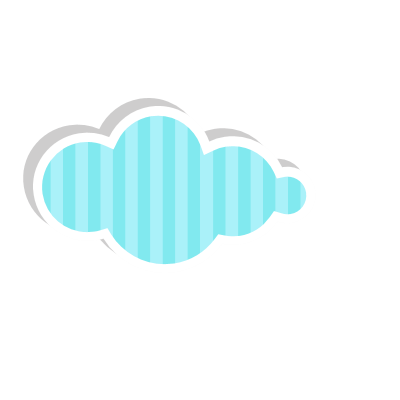 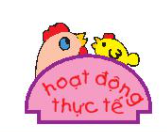 Em tìm những hình ảnh thẳng hàng nơi em ở.
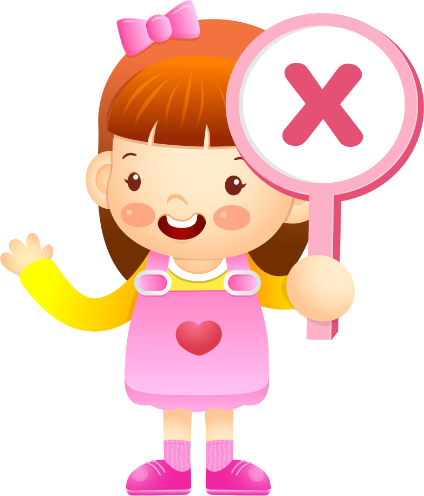 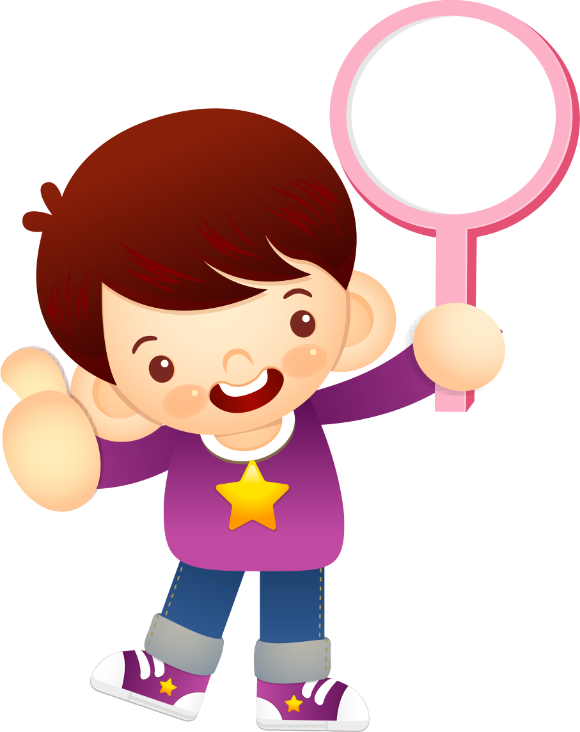 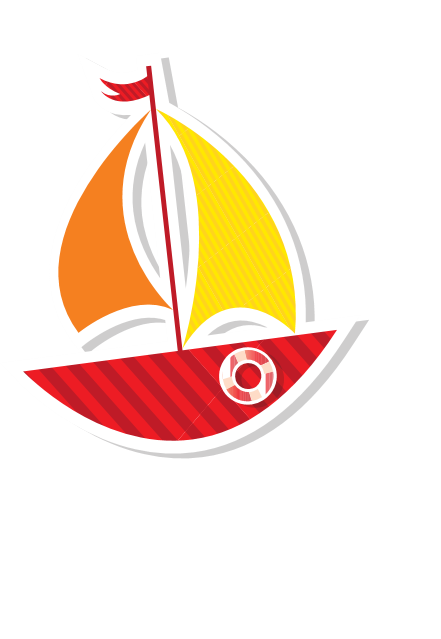 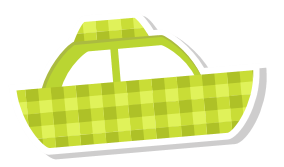 [Speaker Notes: GV cho hs thi đua, kể nhanh.]
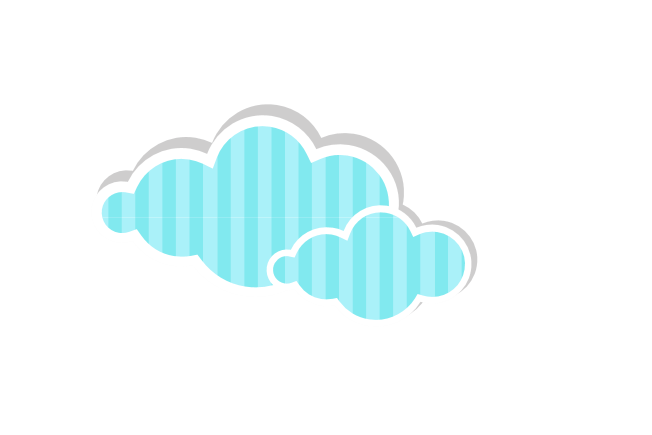 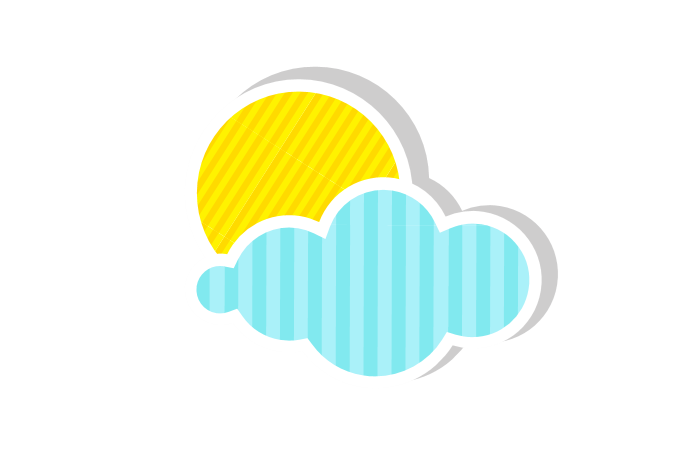 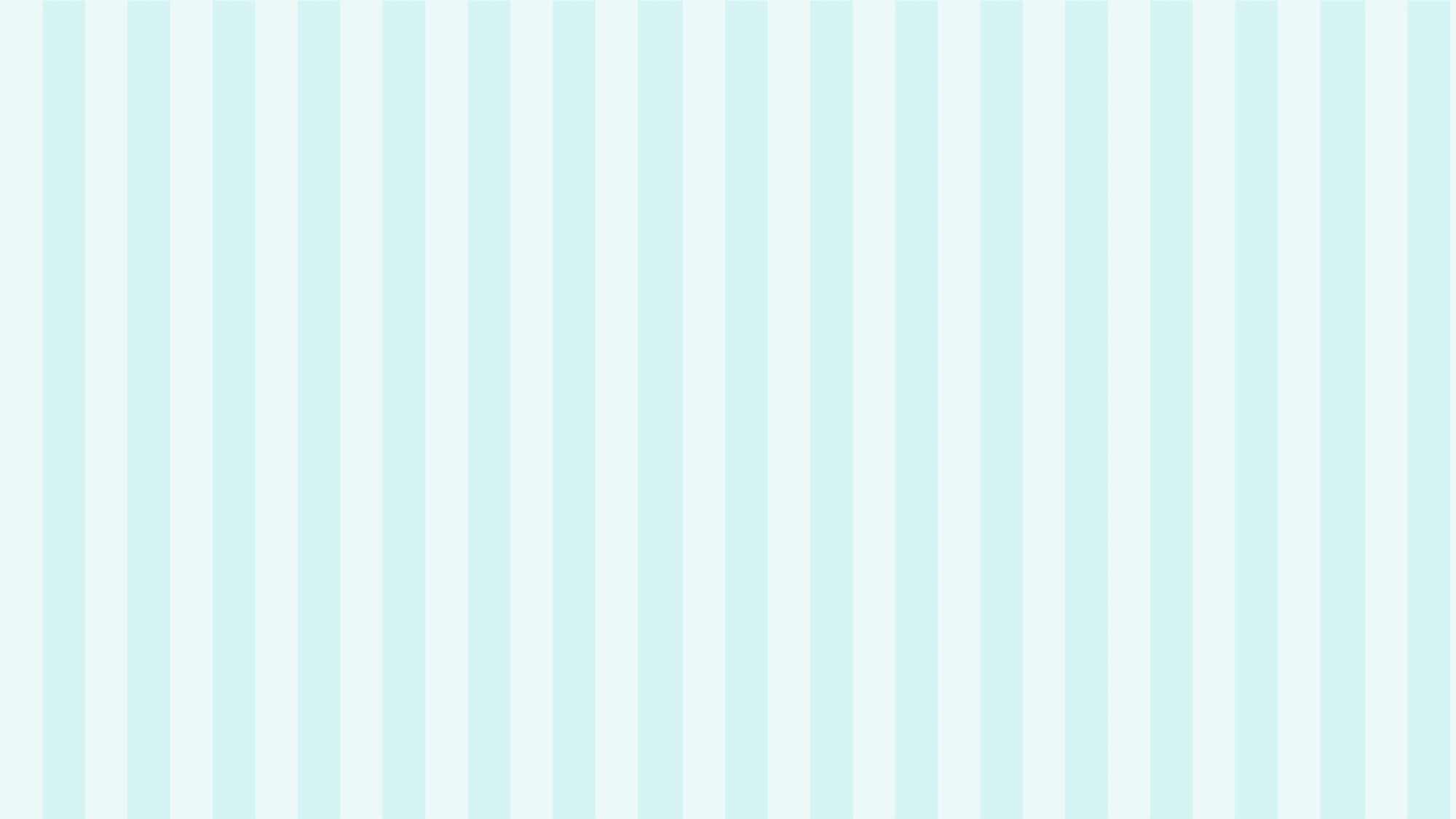 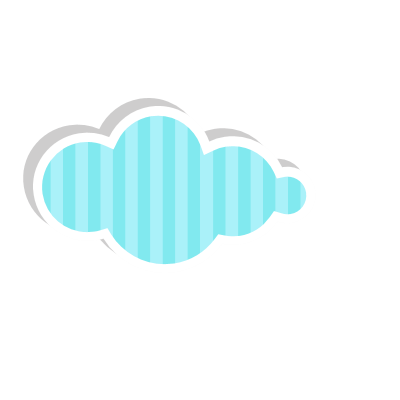 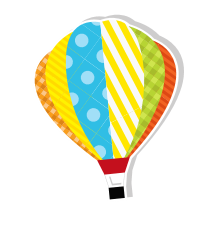 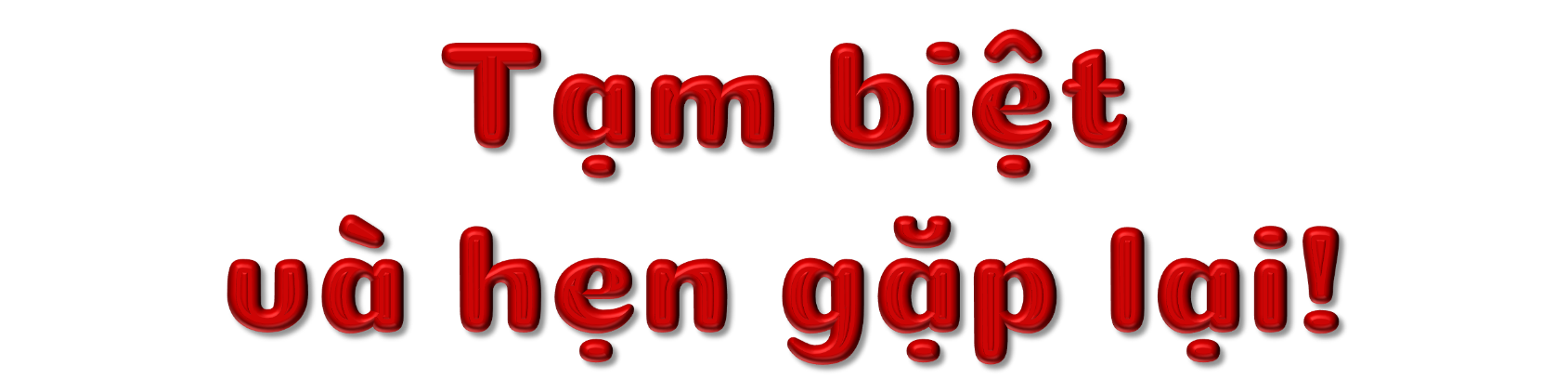 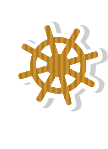 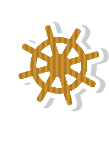 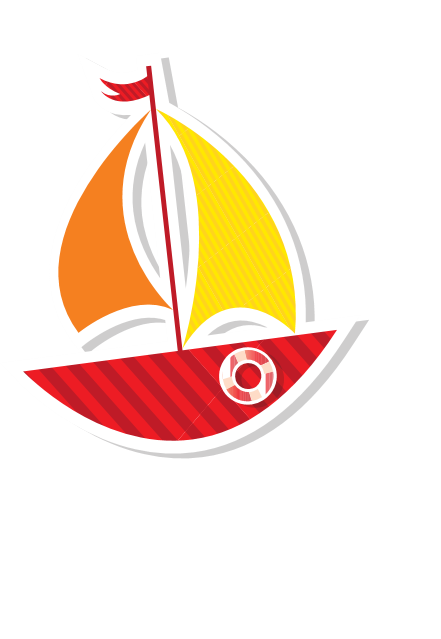 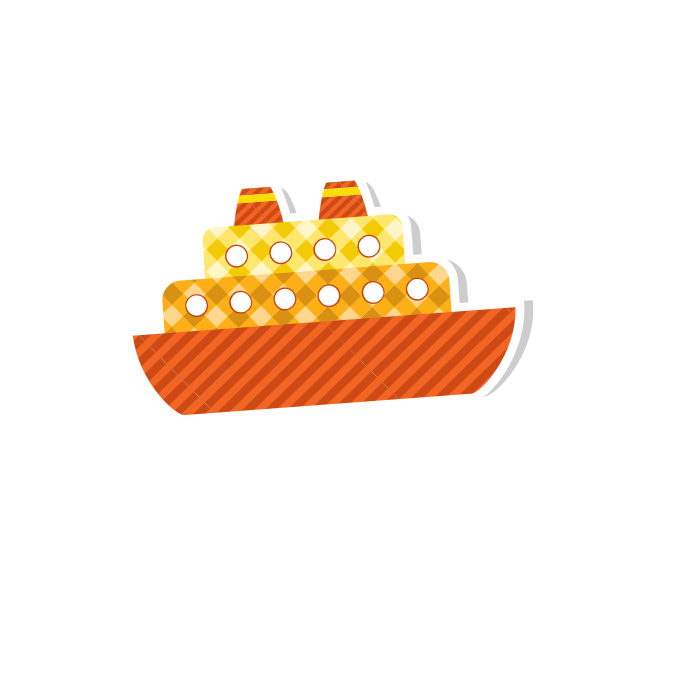 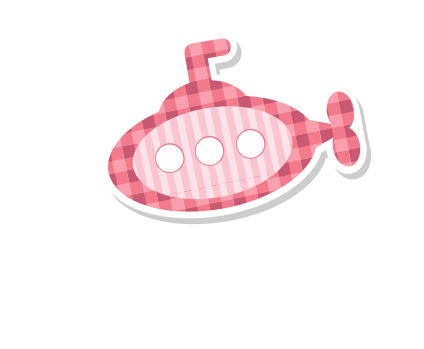 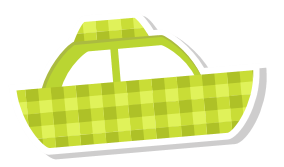 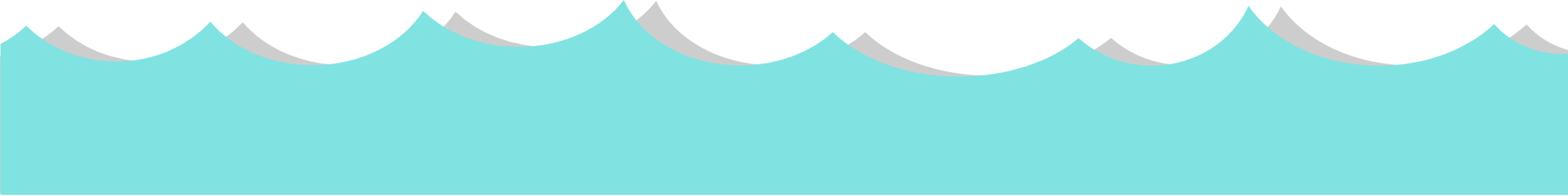 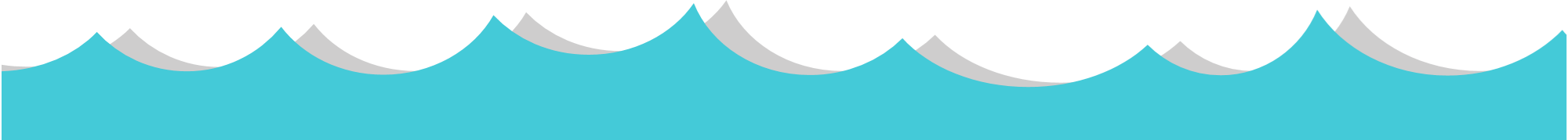